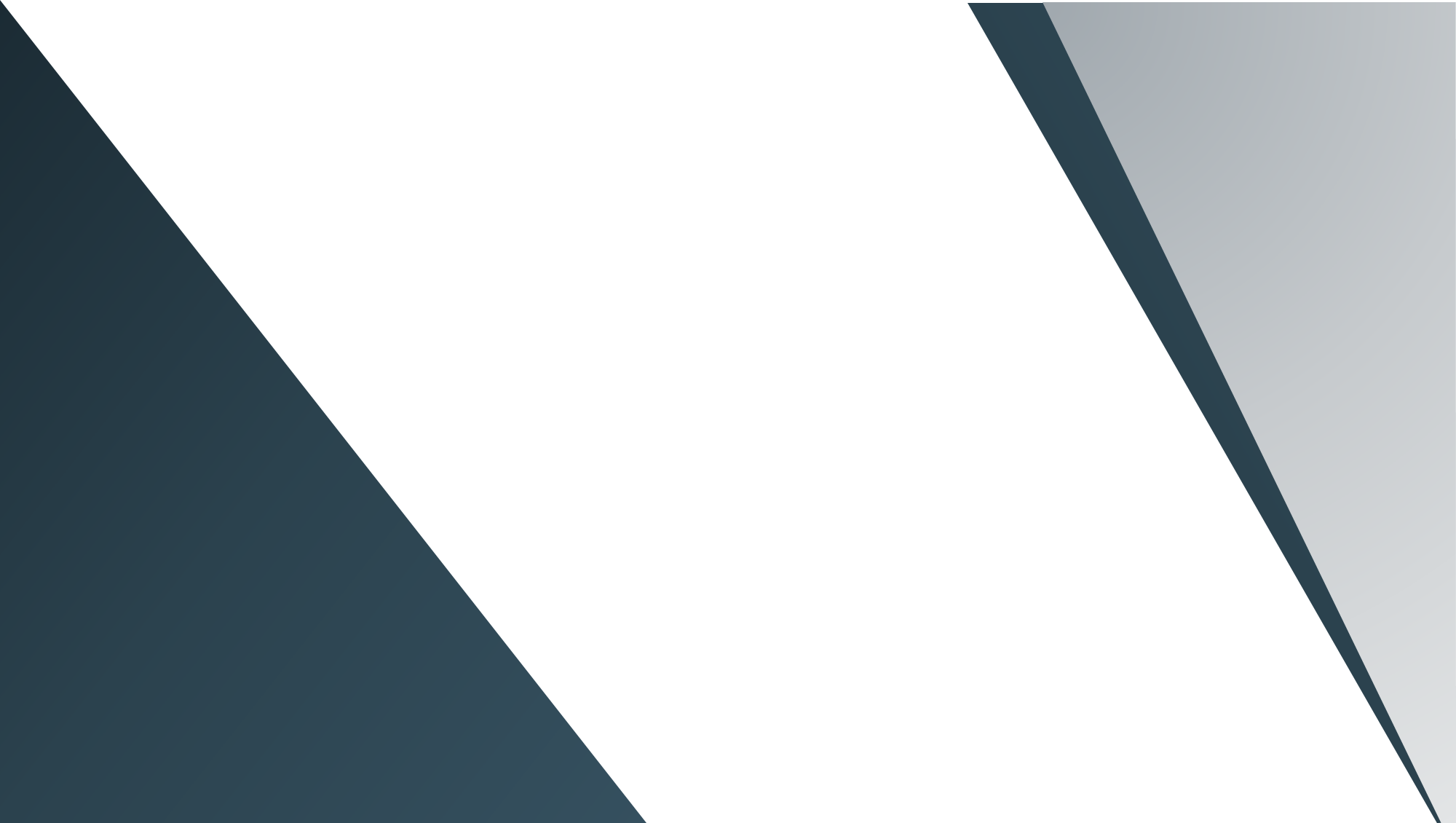 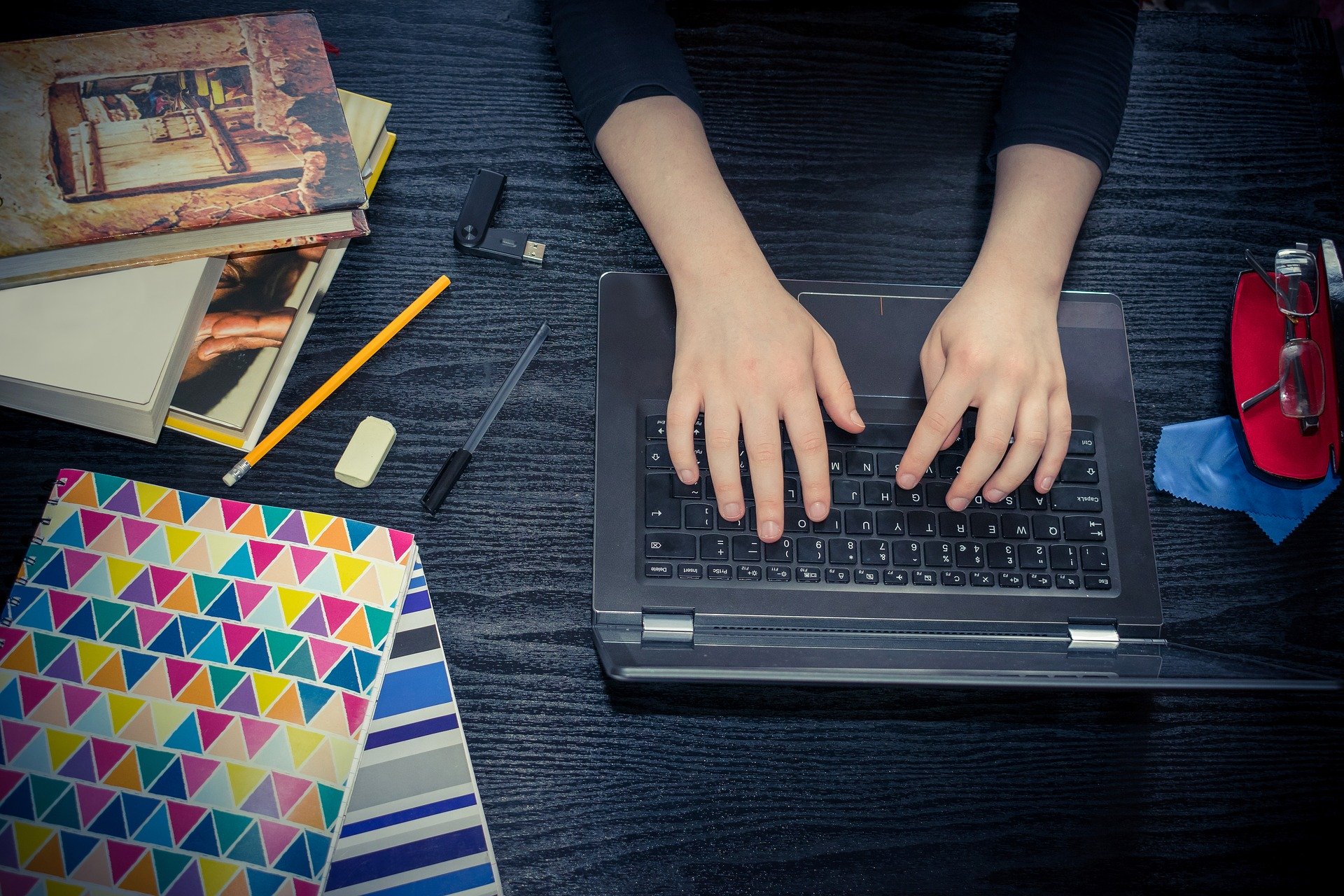 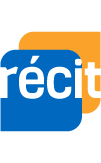 Minecraft Education pour ludiciser sa classe
21 mai 2021 - 13h à 16h
CréaCamp de L’École branchée
  monurl.ca/minecraft21052021
Pour plus de détails : recitmst.qc.ca
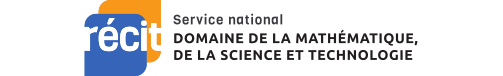 Stéphanie Rioux et Pierre Lachance
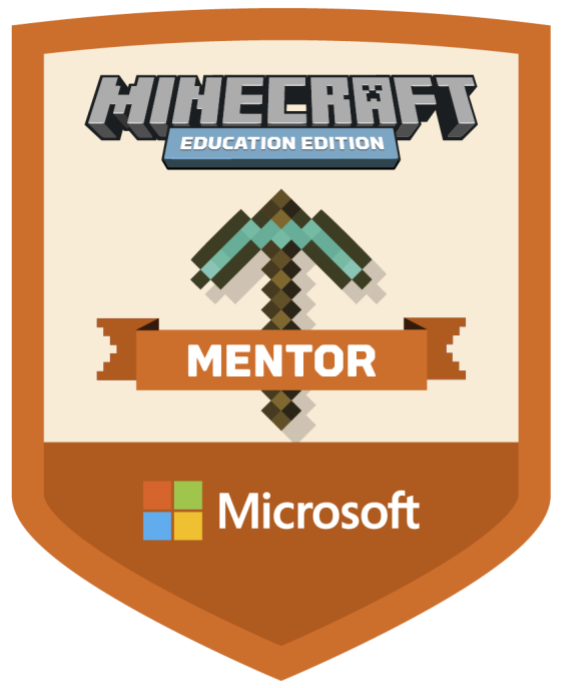 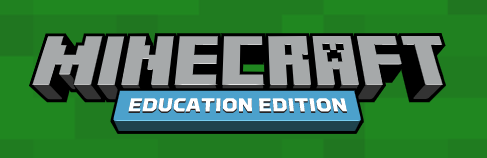 Lien vers les ressources : monurl.ca/minecraft21052021
‹#›
[Speaker Notes: 👉 http://monurl.ca/minecraft16042021]
Plan de la rencontre
Pour mieux vous connaître…  
Les bases de Minecraft
Exemples de projets
Les «plus» de la version Education
Temps de création
La programmation dans Minecraft
Ressources utiles
‹#›
Connaissez-vous Minecraft ?
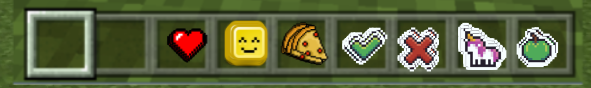 ‹#›
[Speaker Notes: Jamboard]
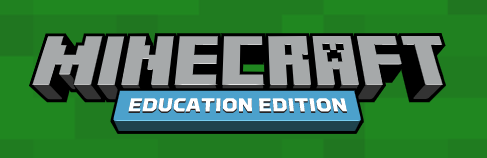 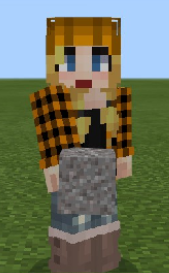 Compte Office 365 - licence 5$ US par usager par an
Ordinateur, IPad ou Chromebook - Téléchargements
Essai gratuit: 
Prof : 25 connexions
Élève : 10 connexions
Pour débuter...
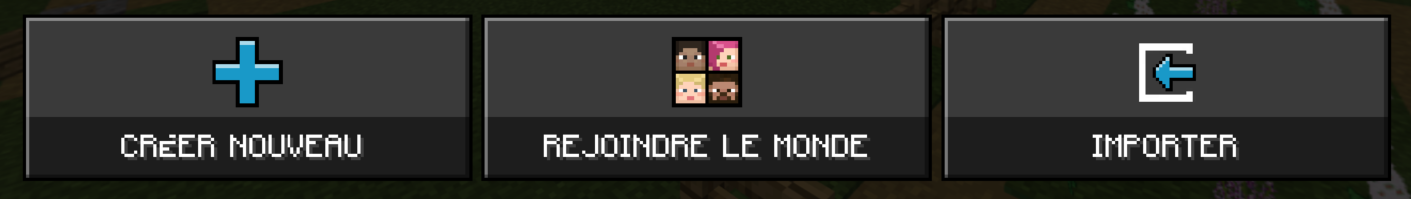 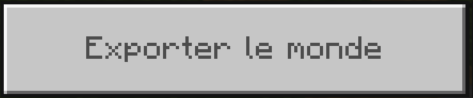 Paramètres de base d’un monde 
pour débuter simplement - Tutoriel
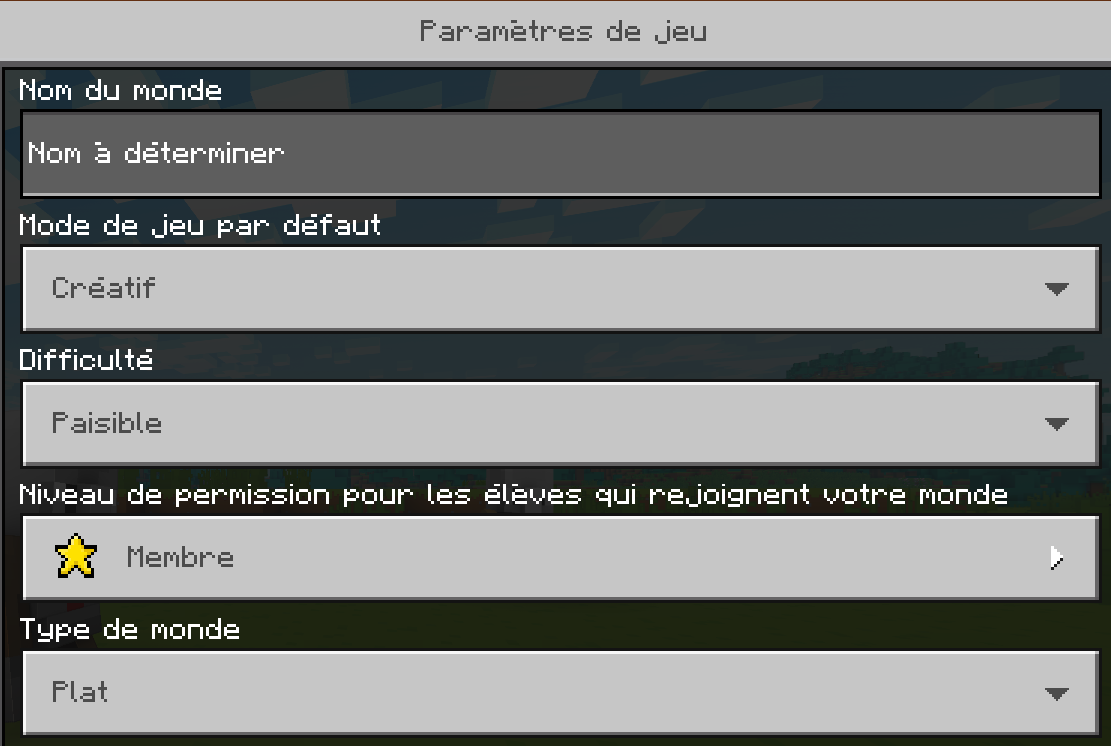 [Speaker Notes: SR]
Paramètres de base d’un monde 
pour débuter simplement
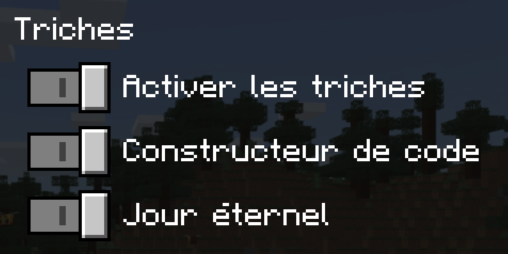 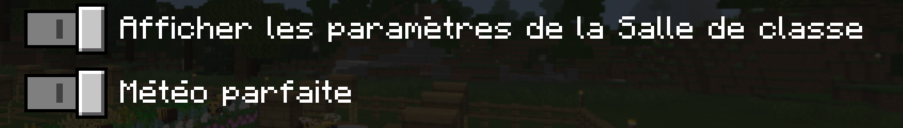 [Speaker Notes: SR]
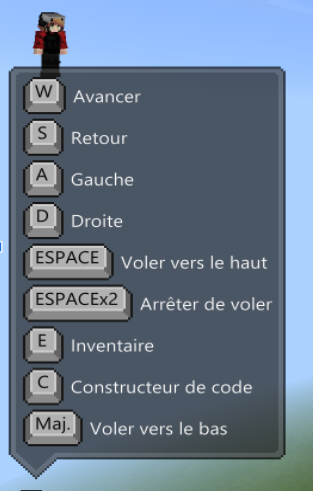 Se familiariser avec les mouvements - Tutoriel
[Speaker Notes: SR]
Choisir son inventaire - Tutoriel
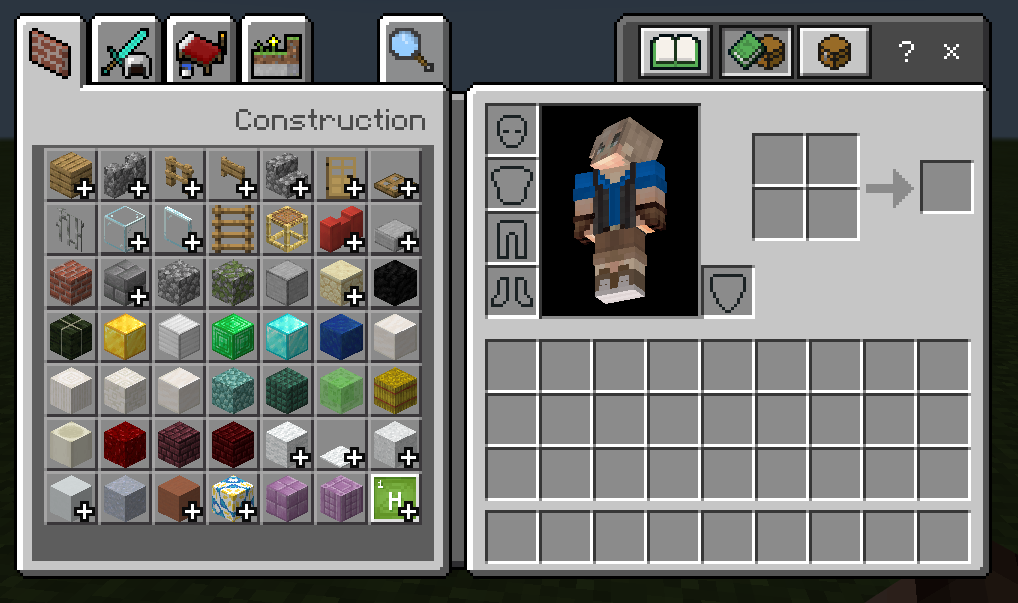 Placer ou Miner - Tutoriel
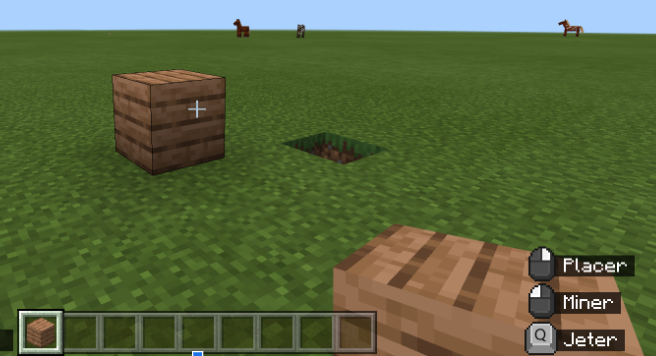 Mode multijoueur - Tutoriel 1 - Tutoriel 2
Inviter des joueurs dans un monde
Rejoindre un monde
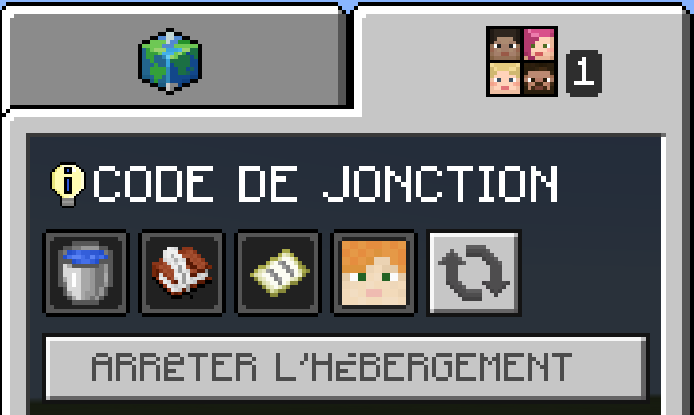 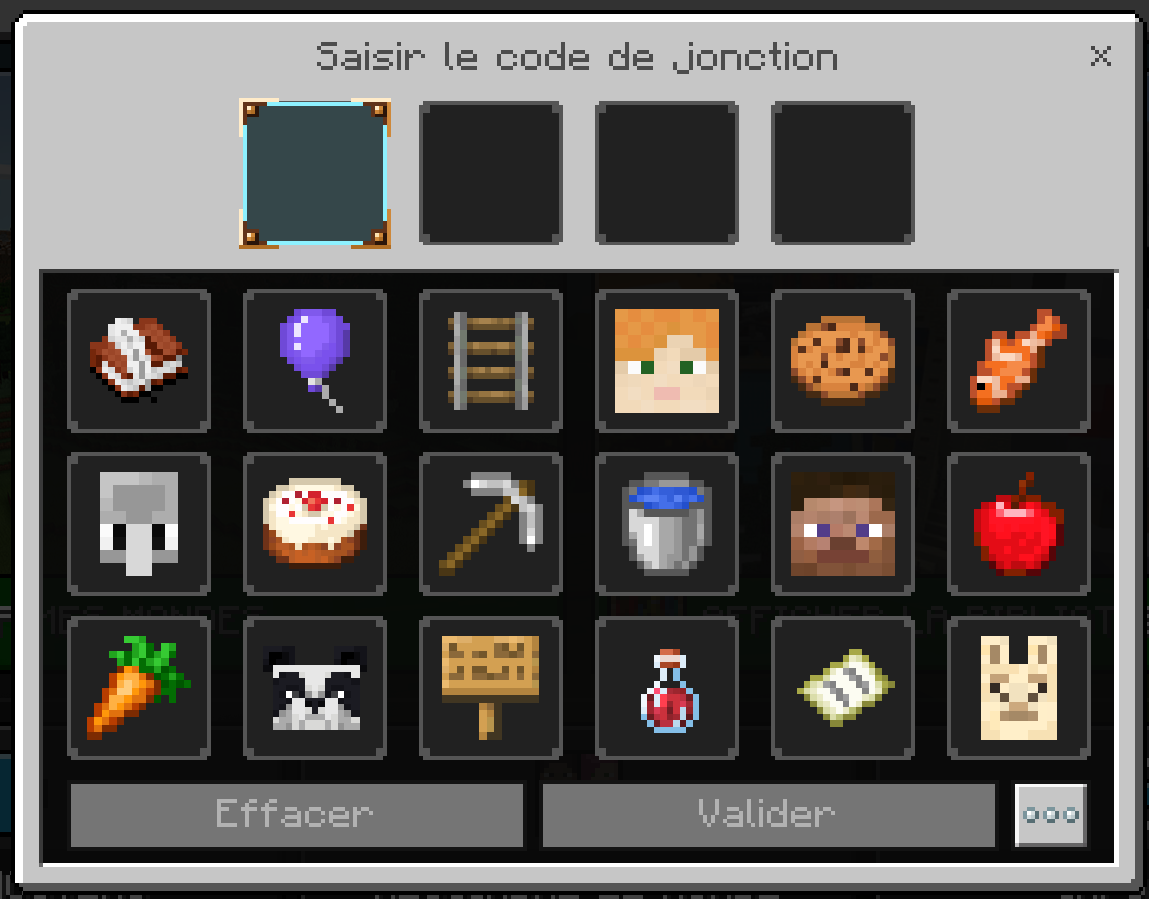 Exemples de projet
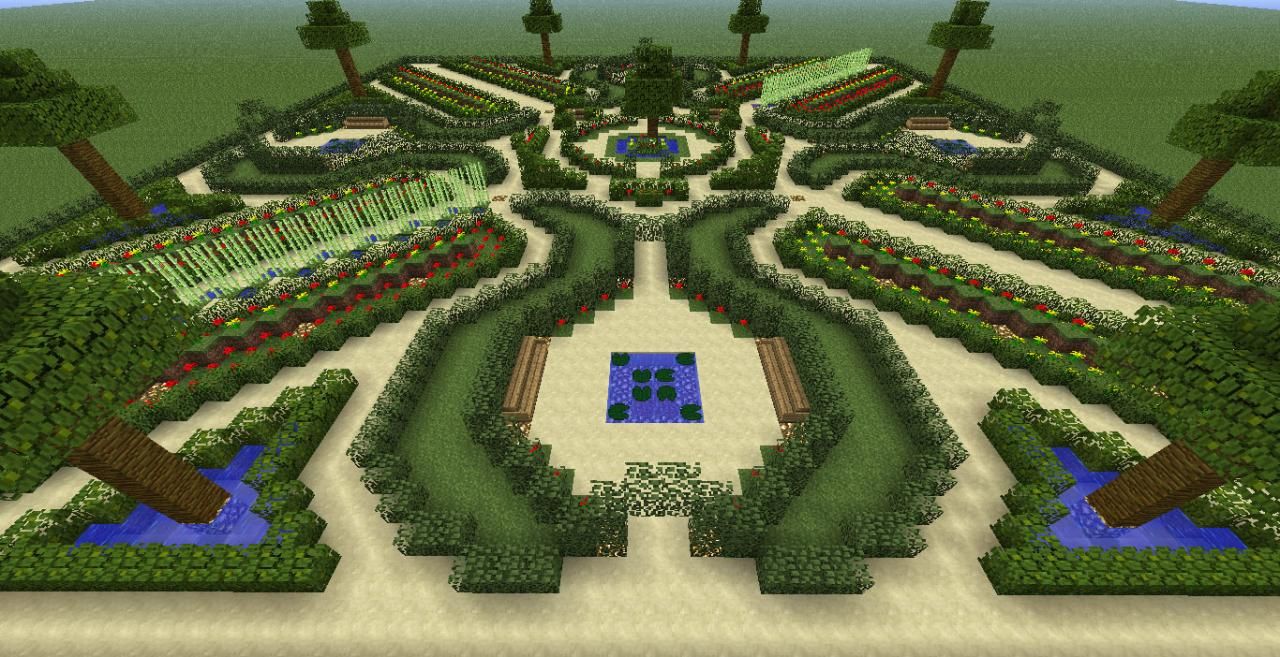 Une pièce ou un bâtiment à l’échelle
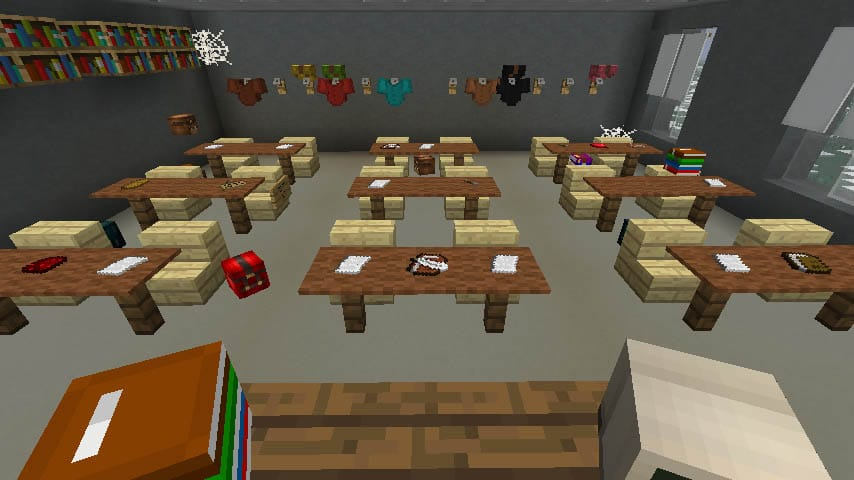 Un jardin à la française
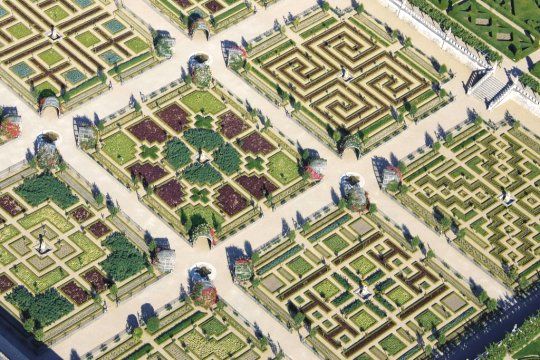 Des frises et des dallages - En vidéo
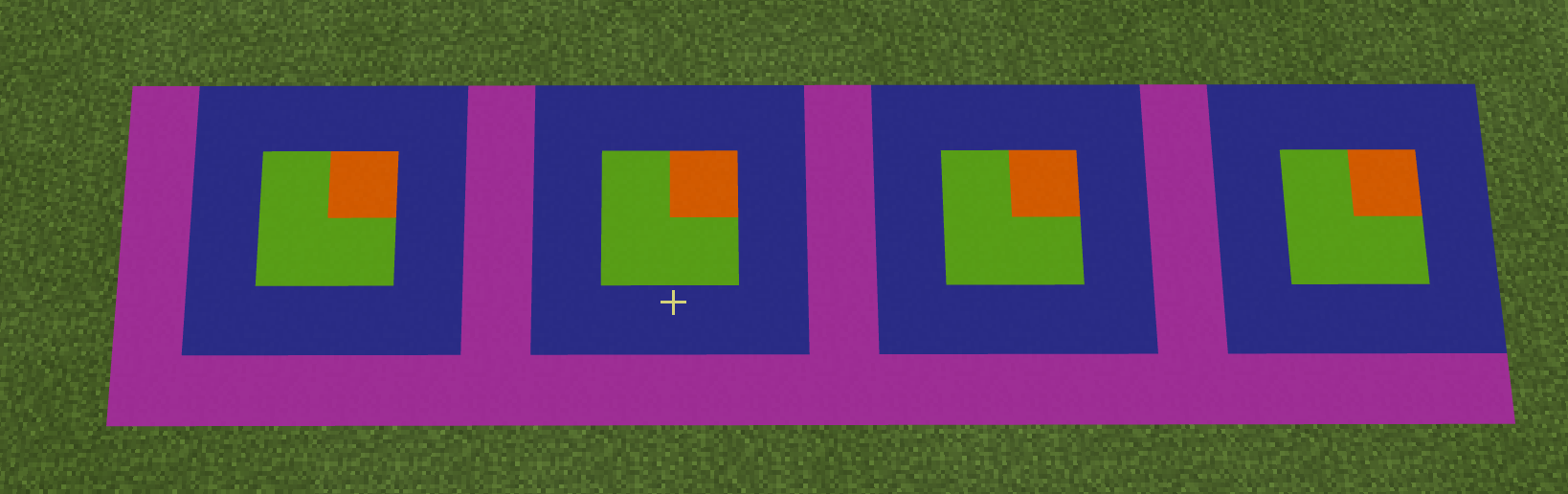 ‹#›
Exemple de projet
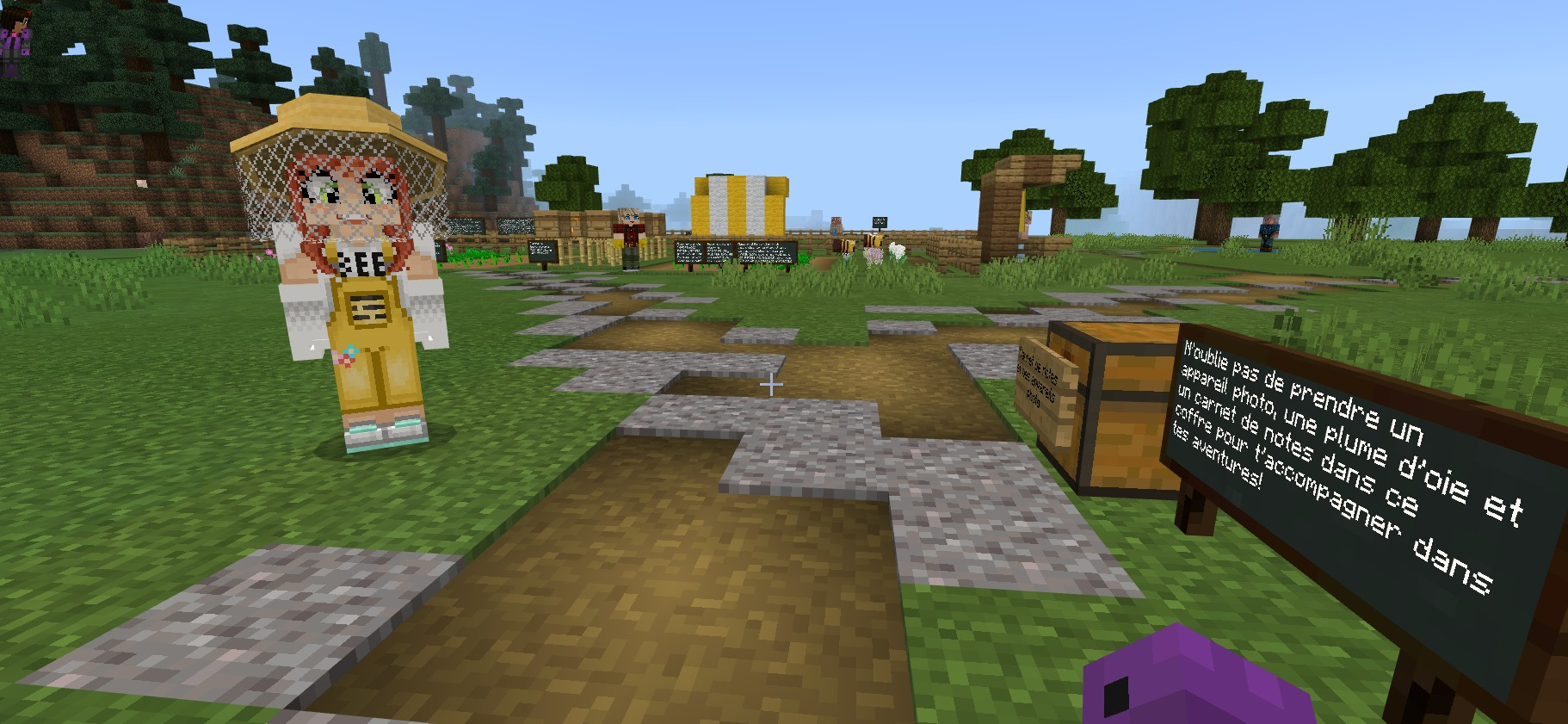 Construire avec les abeilles:
Pollinisation
Agriculture régénérative
Pourquoi elles sont essentielles
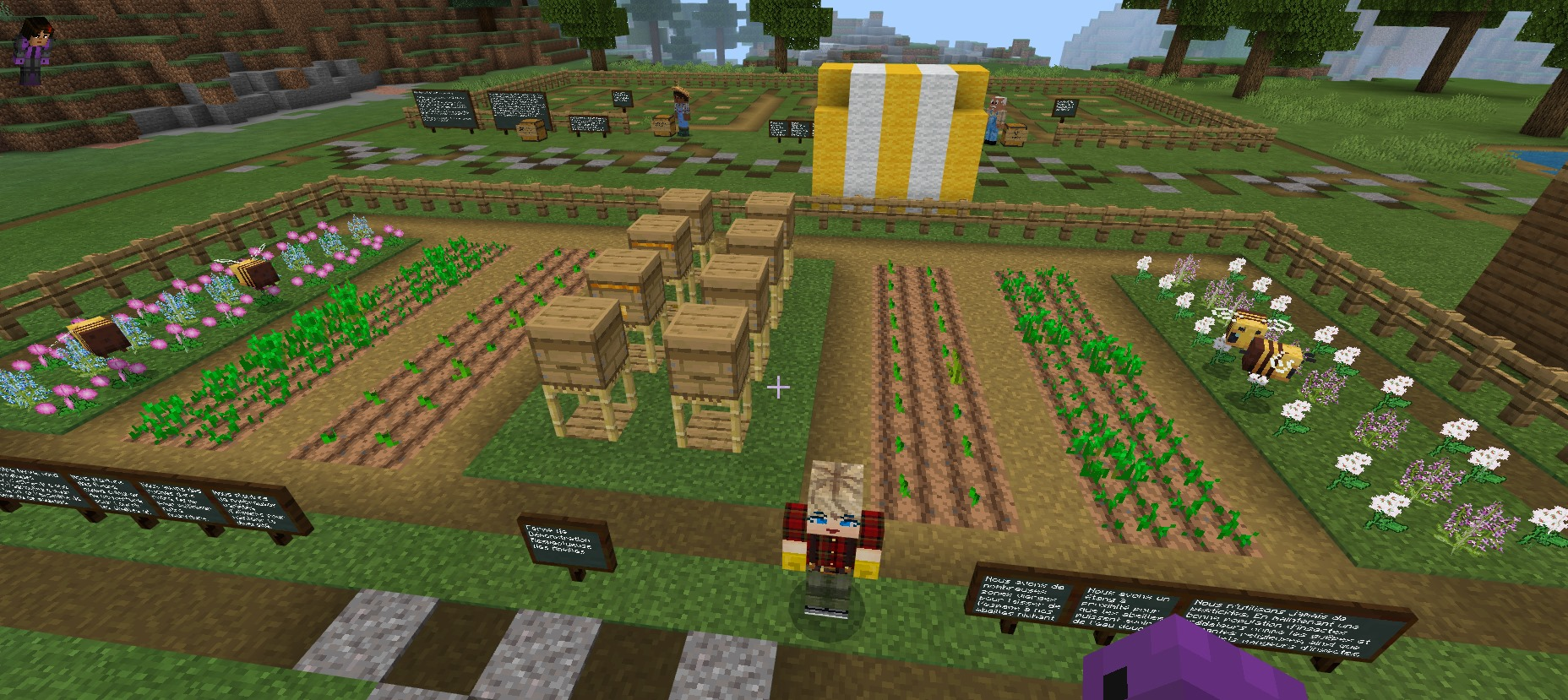 ‹#›
Exemples de projet - Univers social
Territoire régional - énergétique
Village Iroquoien
Fort Chambly
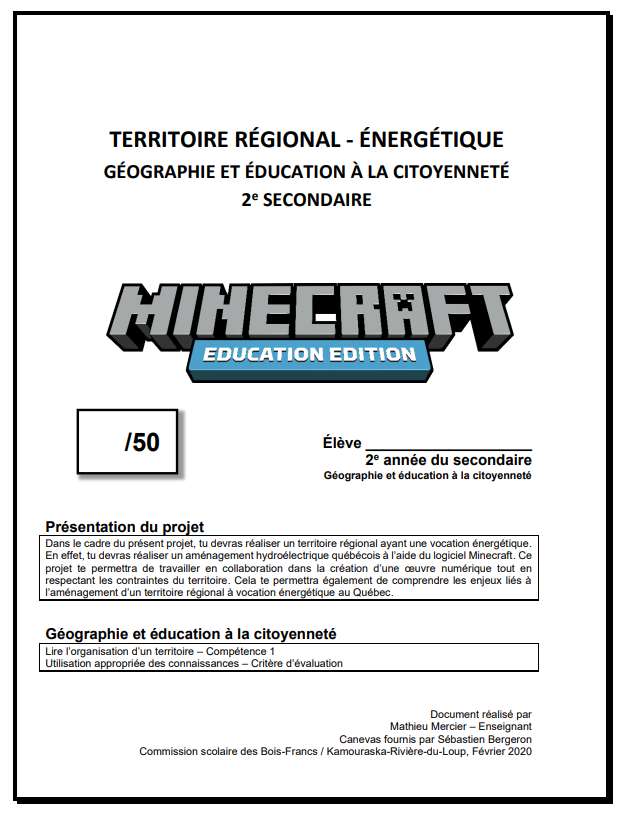 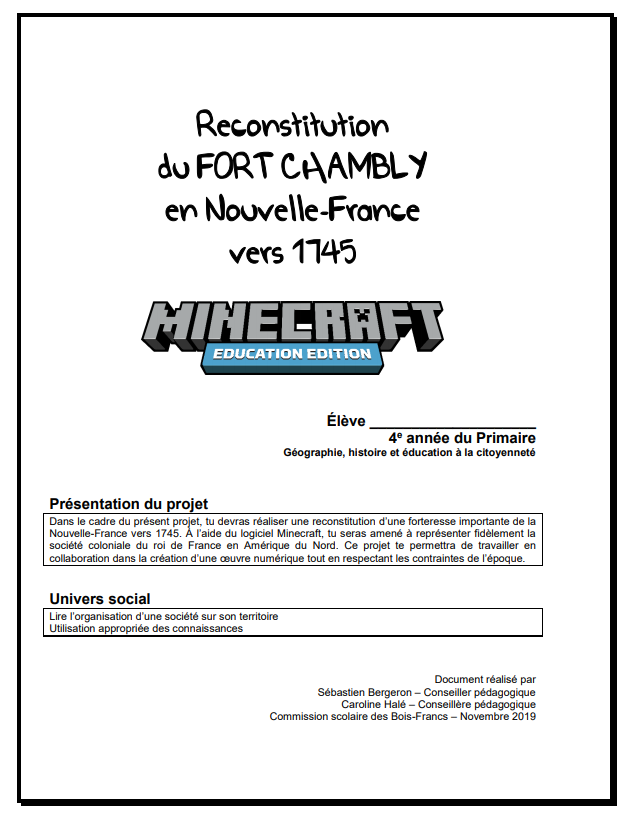 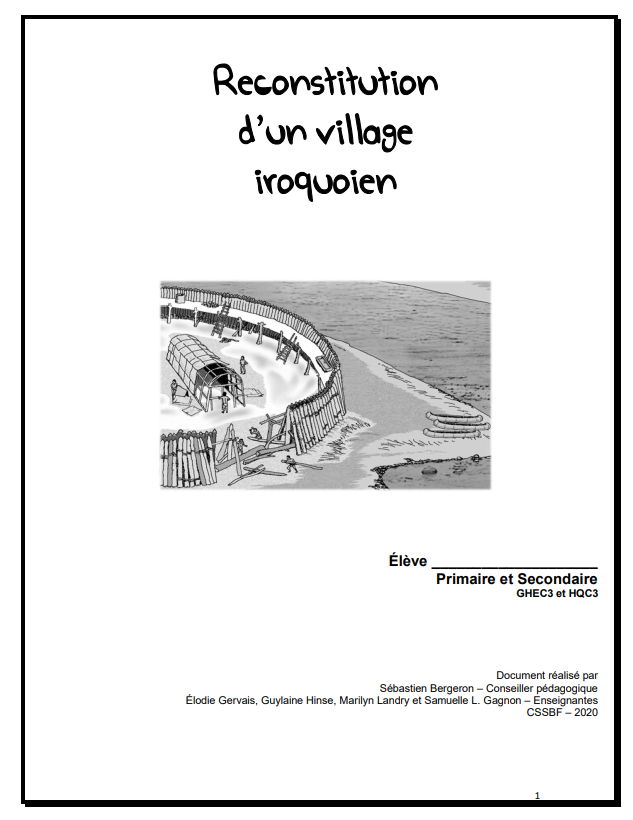 ‹#›
Exemples de projet - Langues


Minecraft pour favoriser la 
compréhension de lecture

Le labyrinthe de la poésie (en anglais)

Musée de moi (en anglais)
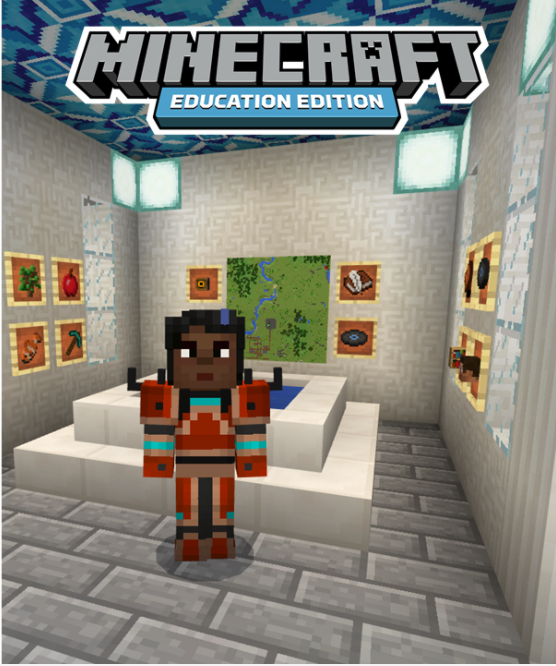 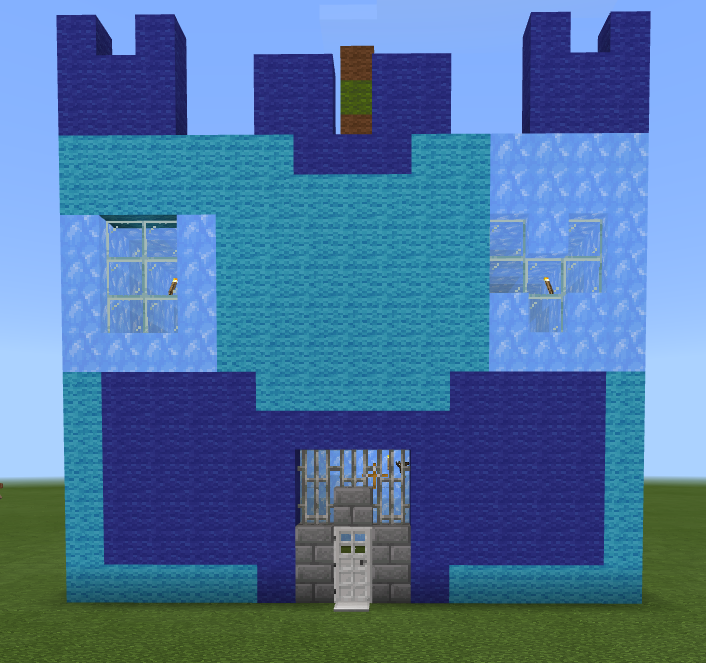 Exemple de projet
Mon château de glace
Math- 3e cycle du primaire
Document
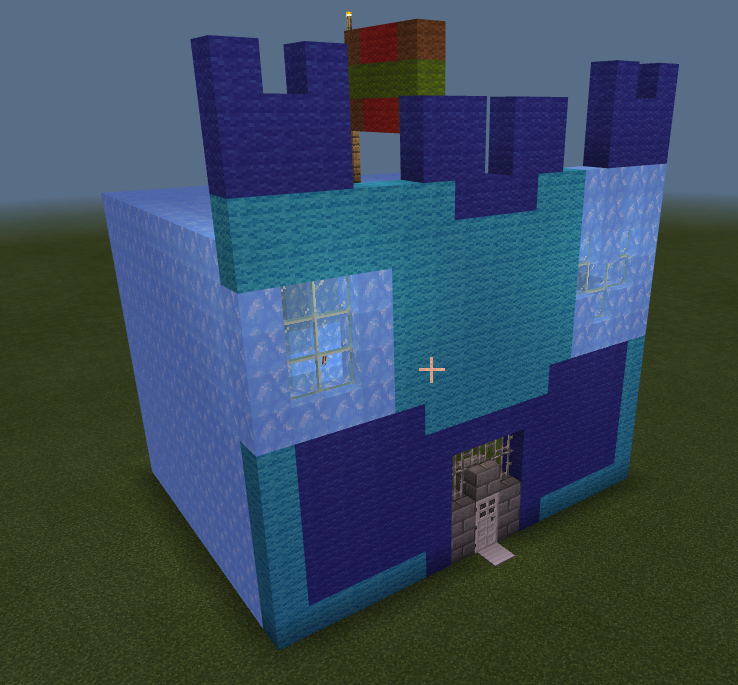 ‹#›
Exemple de projet - Fractions et décimaux - Monde à télécharger
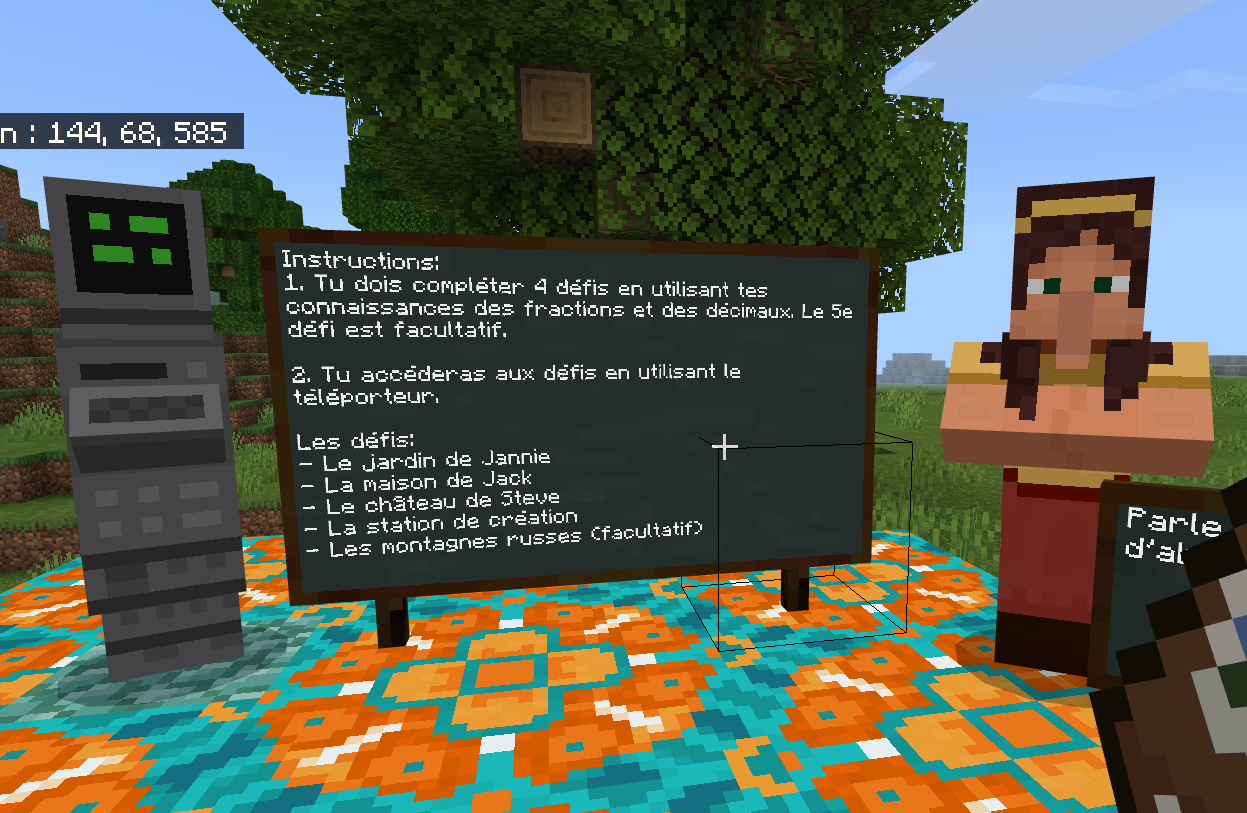 ‹#›
Travailler les fractions autrement - Monde à télécharger
Représenter des fractions - Tutoriel
Fractions équivalentes - Tutoriel
Comparaison de fractions - Tutoriel
Opérations sur les fractions - Tutoriel
Fractions et droite numérique - Tutoriel
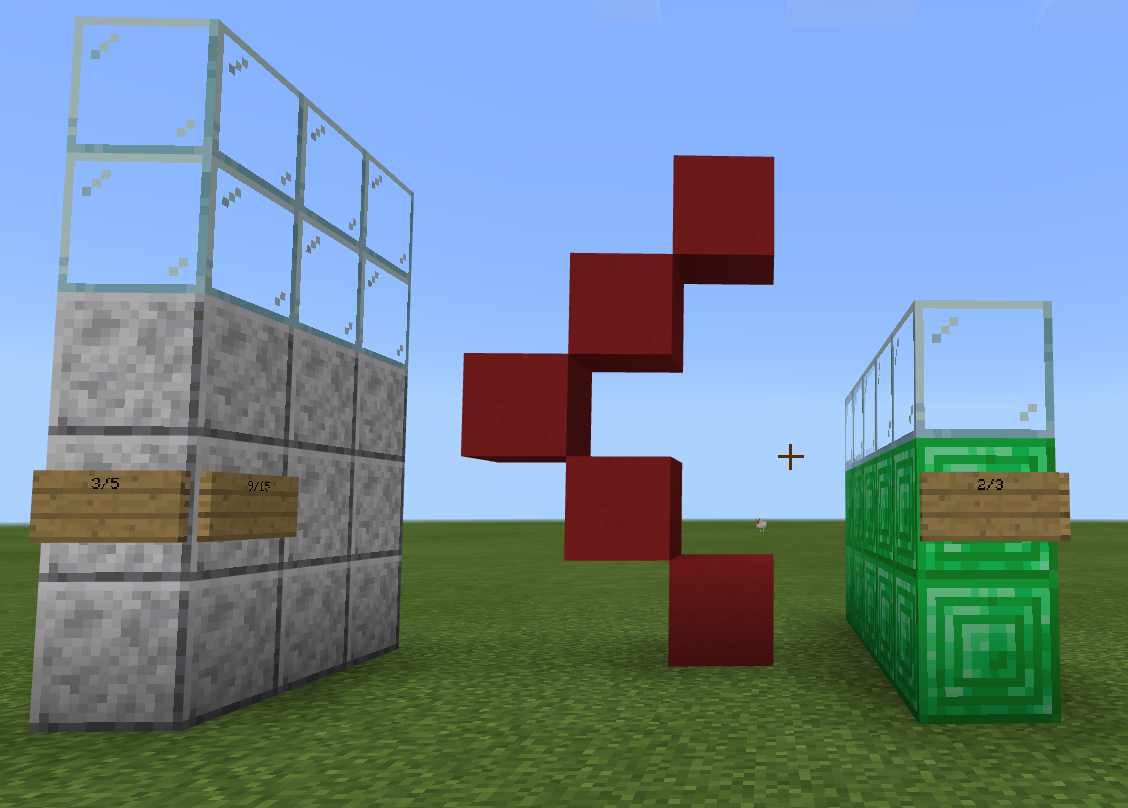 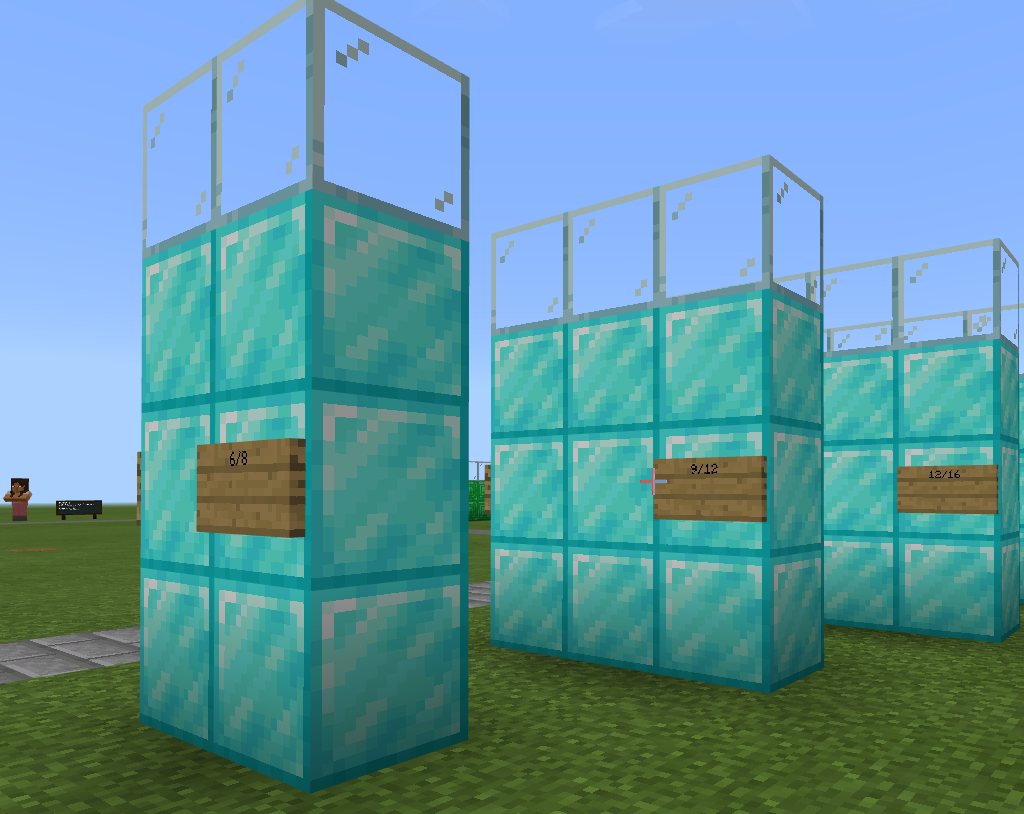 ‹#›
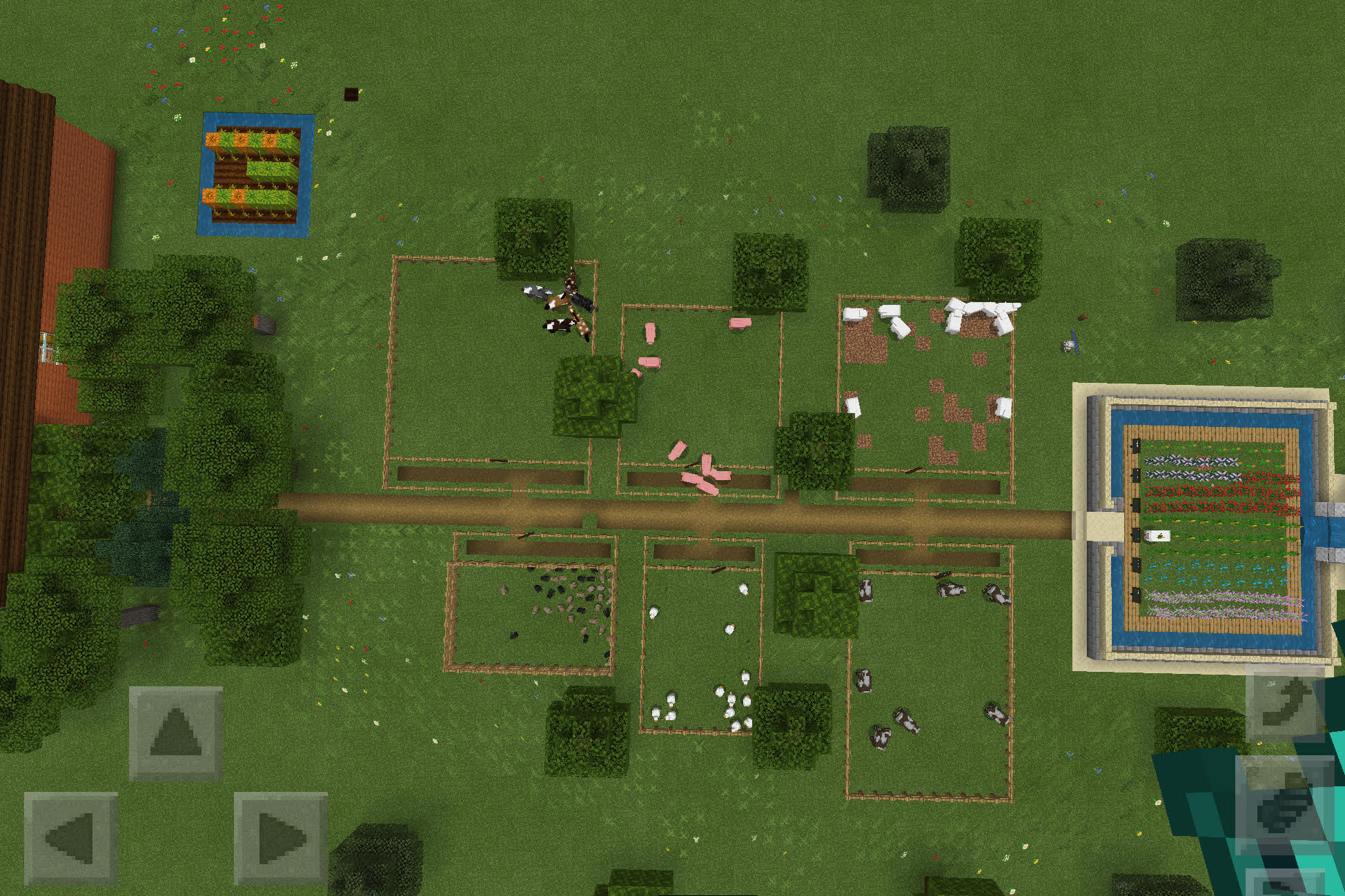 Exemple de projet
À la campagne!
Mathématique - 1er cycle du 
secondaire
Monde à télécharger
Tous les détails ici

Contenus travaillés:
Algèbre et résolution d’équation
Figures planes (périmètre, aire et mesures manquantes)
Rapports, taux et proportions
Fractions, pourcentages et calcul du 100%
Figures semblables
Aire latérale d’un prisme
[Speaker Notes: Monde à télécharger: https://drive.google.com/open?id=1C0FrB628AMwsY69bgHLi8-bjdnFBk7DI
Détails du projet: https://recitmst.qc.ca/Projet-Minecraft-en-mathematique-2e-secondaire]
Les personnages non-joueurs (PNJ) - Tutoriel
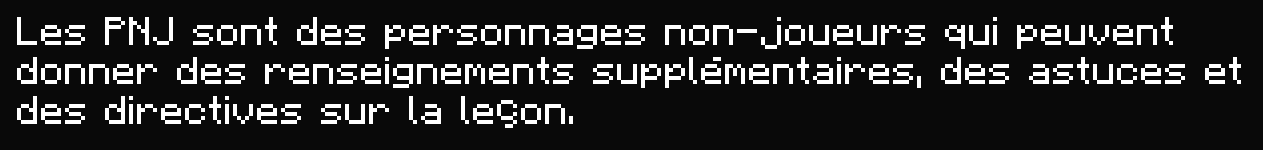 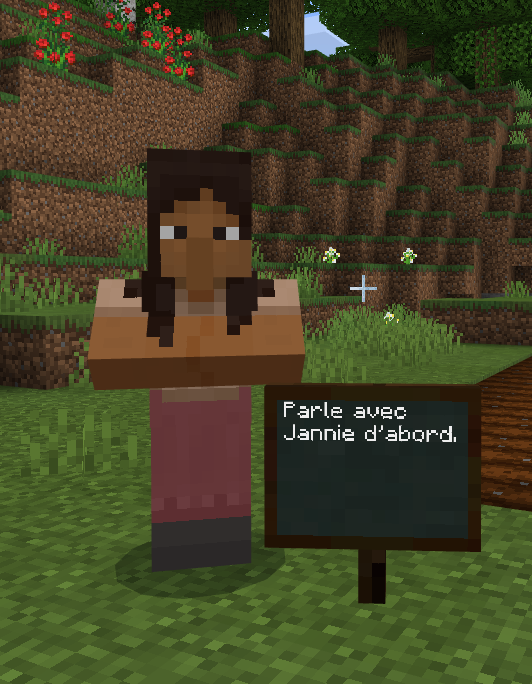 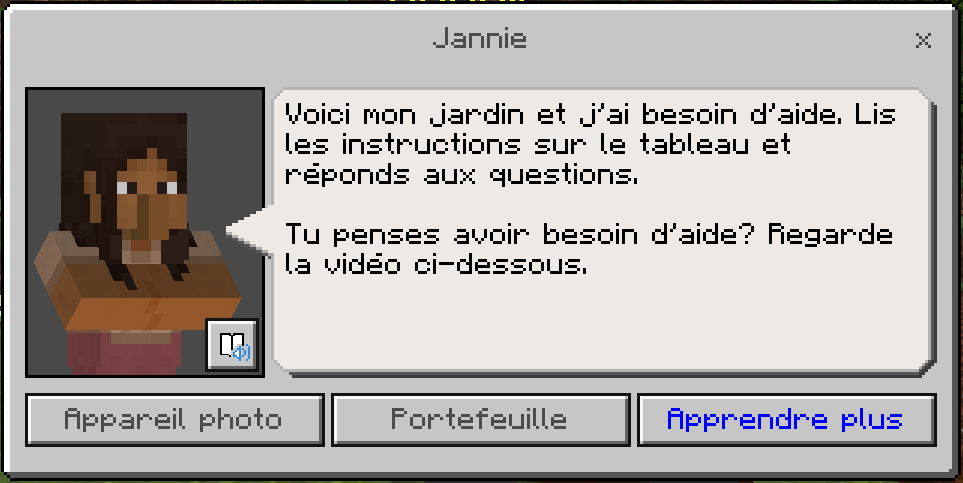 Les tableaux noirs - Tutoriel
3 tailles: adroise, affiche et tableau
Verrouillage possible
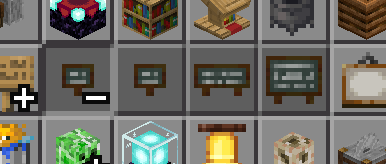 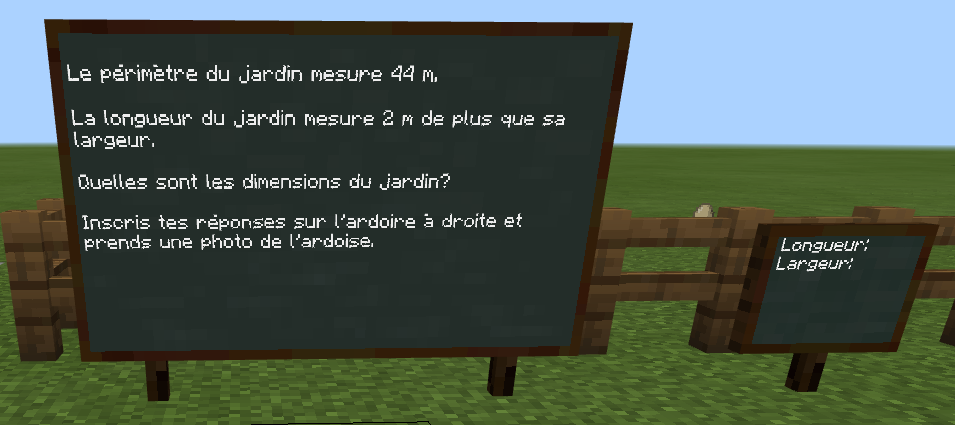 L’appareil photo et le portefeuille 
Pour garder des traces en image
Tutoriel 1 - Tutoriel 2
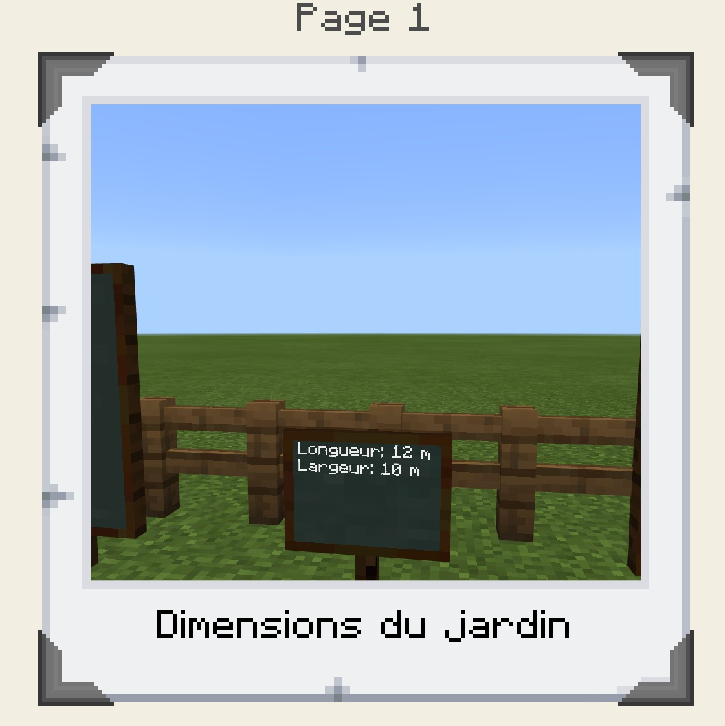 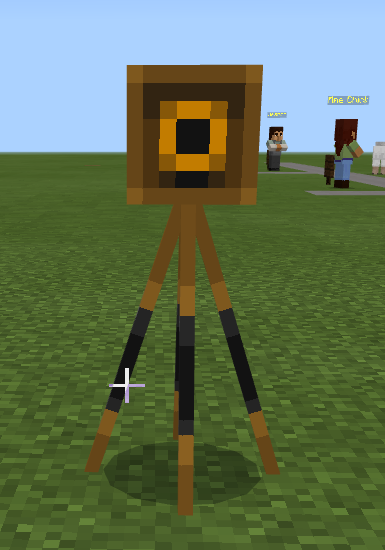 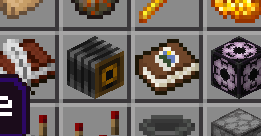 Le livre et la plume - Tutoriel
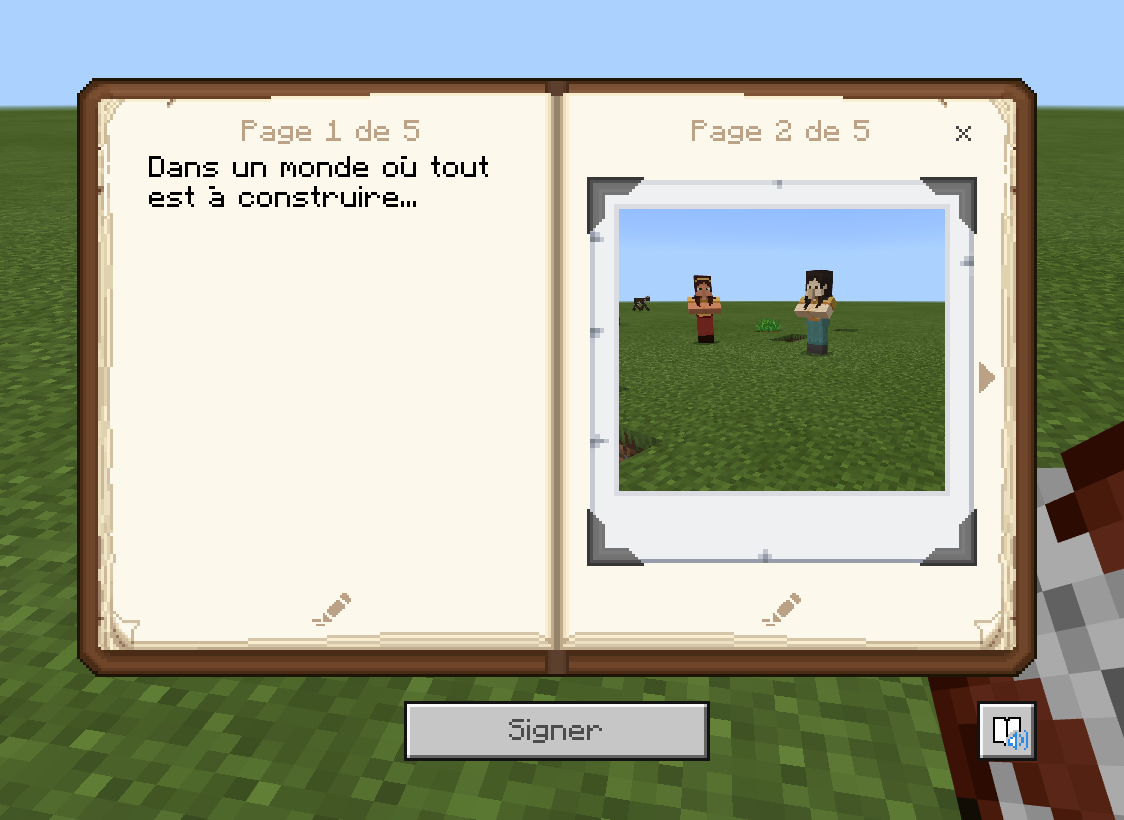 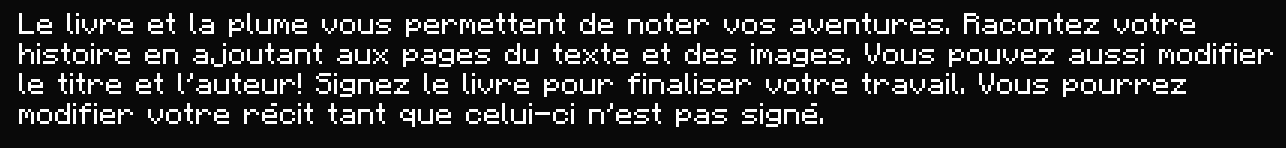 Les blocs de permission - Tutoriel
Autorisation - Refus - Bordure
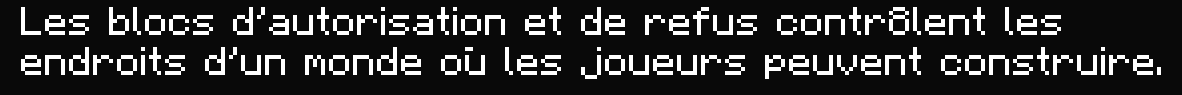 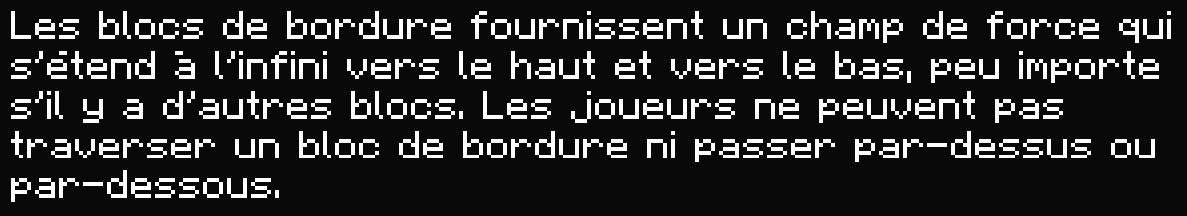 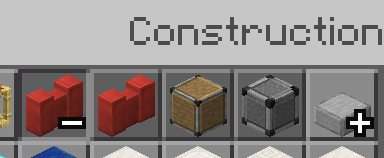 La trousse de chimie
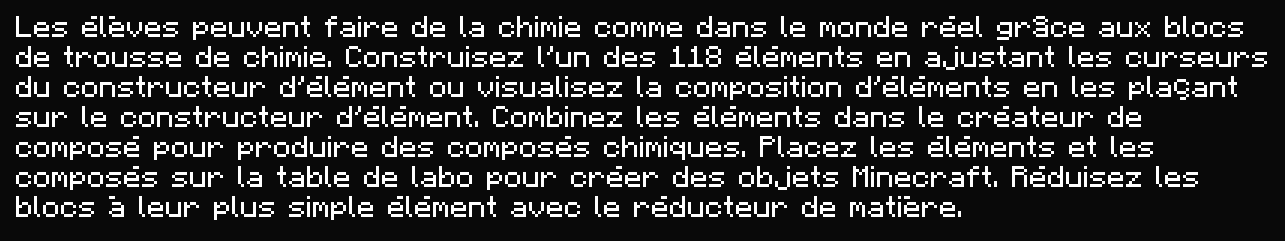 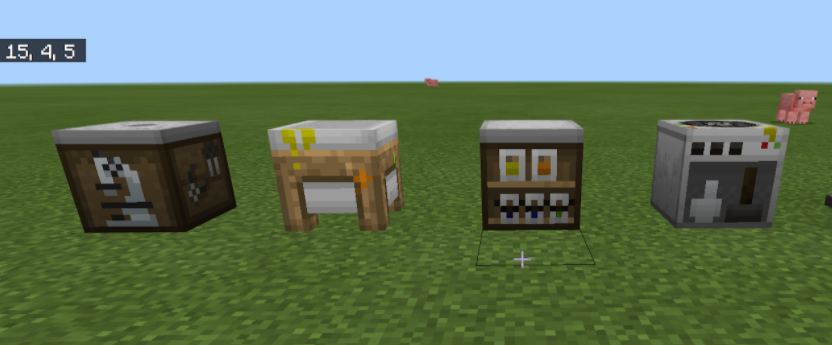 Tutoriels
Constructeur d’élément
Créateur de composé
Table de labo
Réducteur de matière
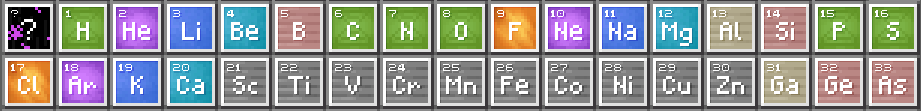 Les bases de l’ingénierie avec la Redstone - Tutoriel
La Redstone est ce qui sert d’électricité dans Minecraft. Quand on en connaît les principes de base, on peut s’en servir pour inventer des choses incroyables. La redstone est l’un des concepts les plus avancés de Minecraft.Vous pouvez répandre cette poudre sur le sol pour créer un câble, la relier à des leviers ou des portes, et fabriquer des torches et des pistons pour construire des machines.
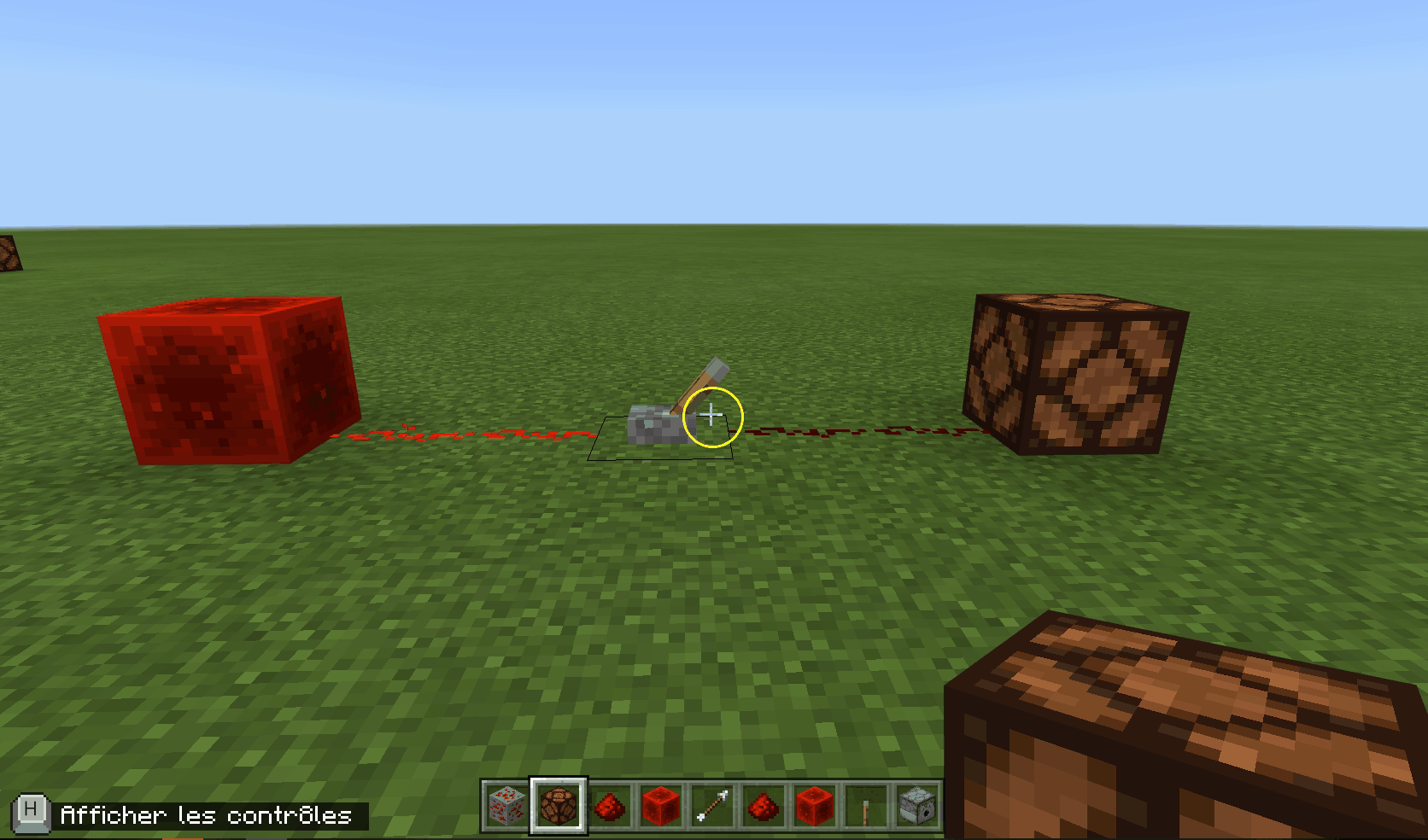 D’autres idées?
‹#›
[Speaker Notes: Jamboard]
Site Minecraft Education - education.minecraft.net
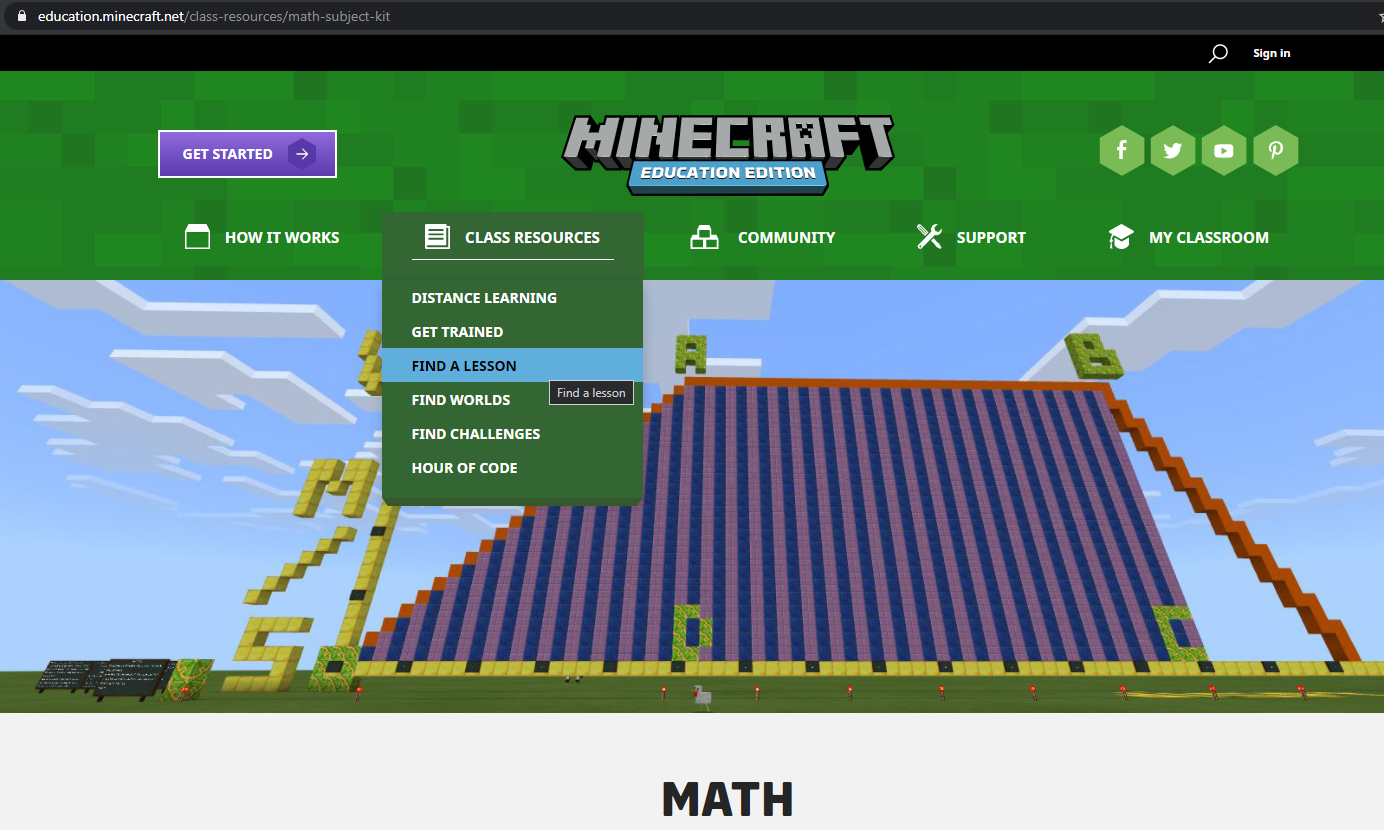 ‹#›
[Speaker Notes: Site Minecraft Education: https://education.minecraft.net/]
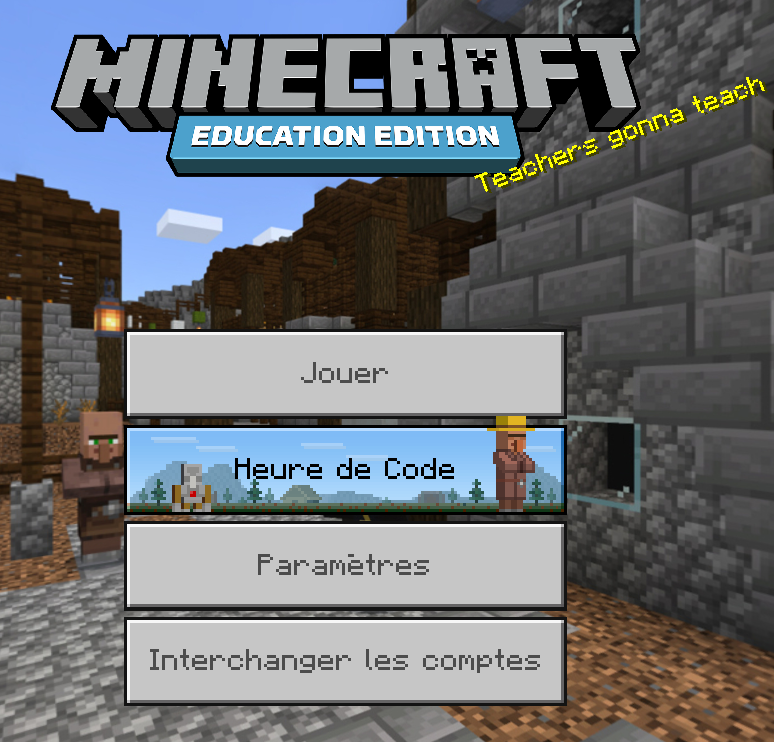 La programmation dans Minecraft: 

Heure de Code
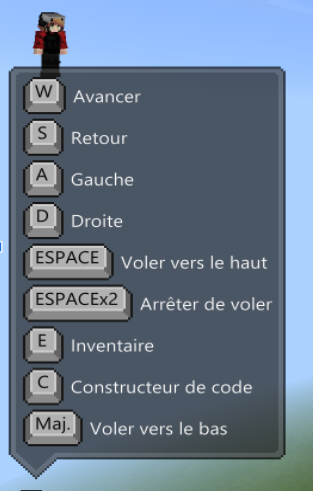 La programmation dans Minecraft: 

Constructeur de code - Tutoriel
Construire un mur - Tutoriel
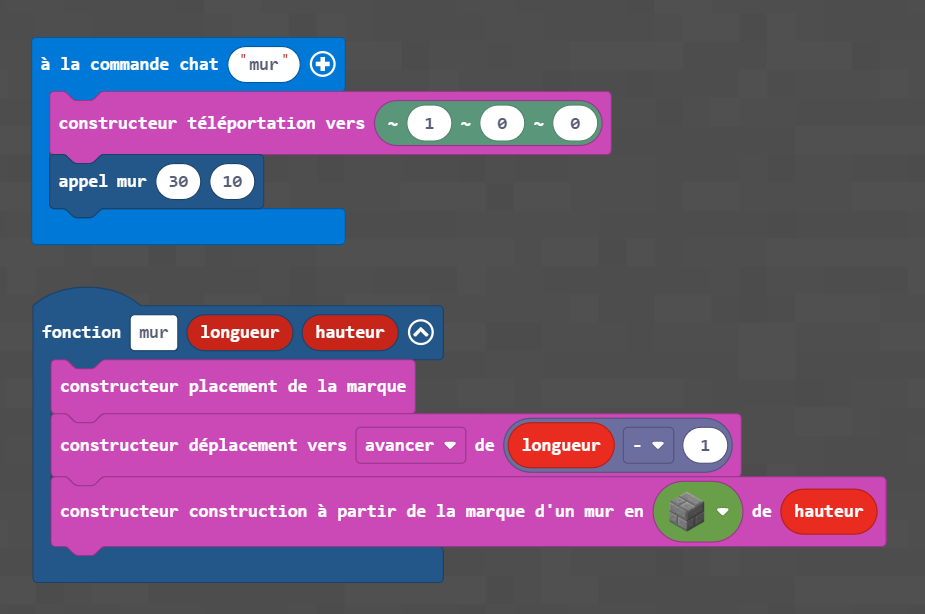 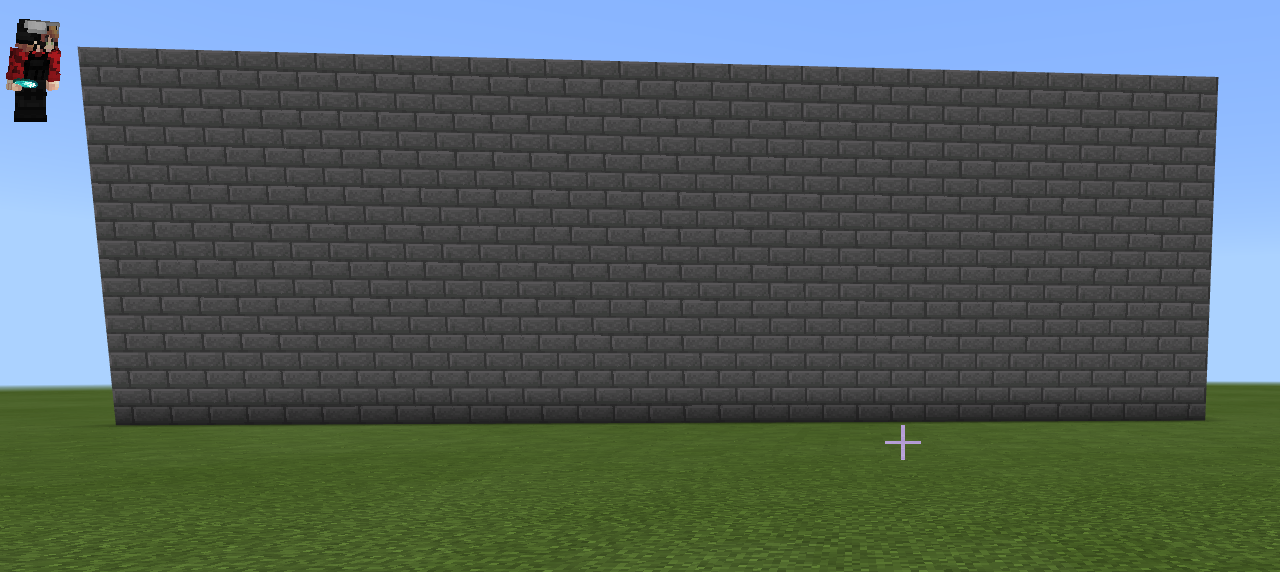 [Speaker Notes: SR: https://makecode.com/_0De48q8D38oE]
Construire une tour - Tutoriel
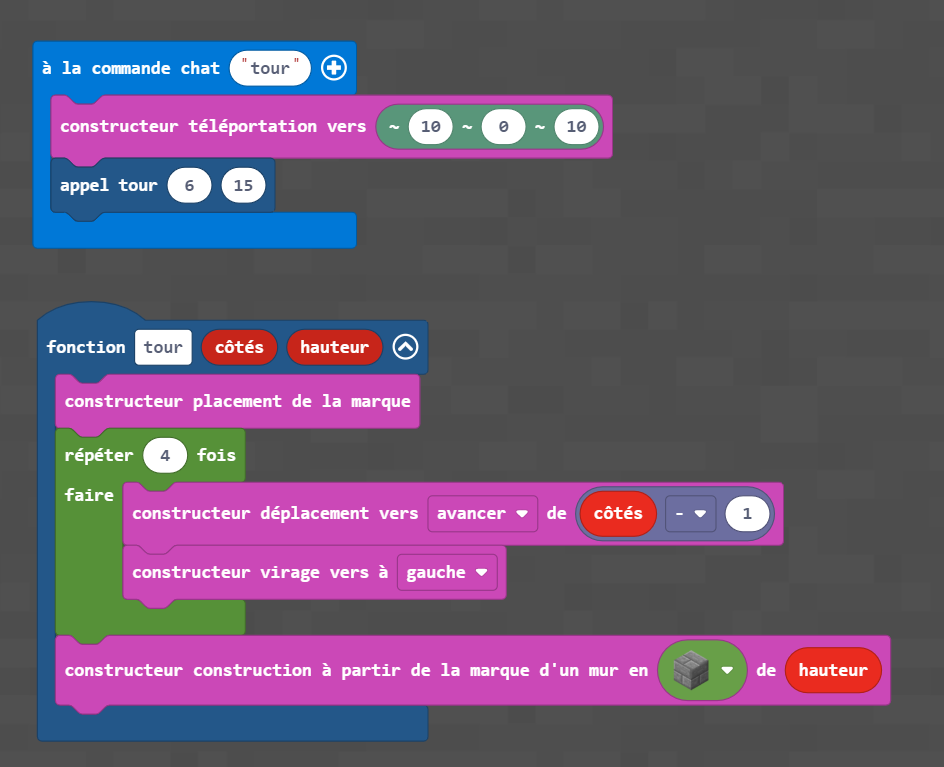 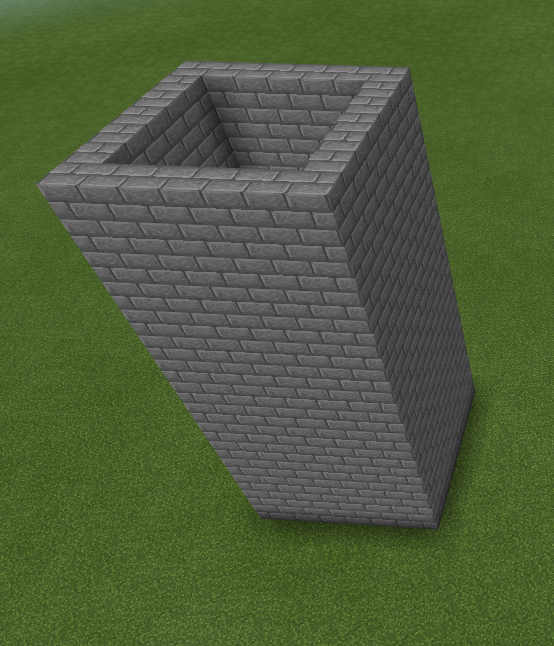 [Speaker Notes: SR]
Construire un château - Tutoriel
composé de 4 murs et de 4 tours
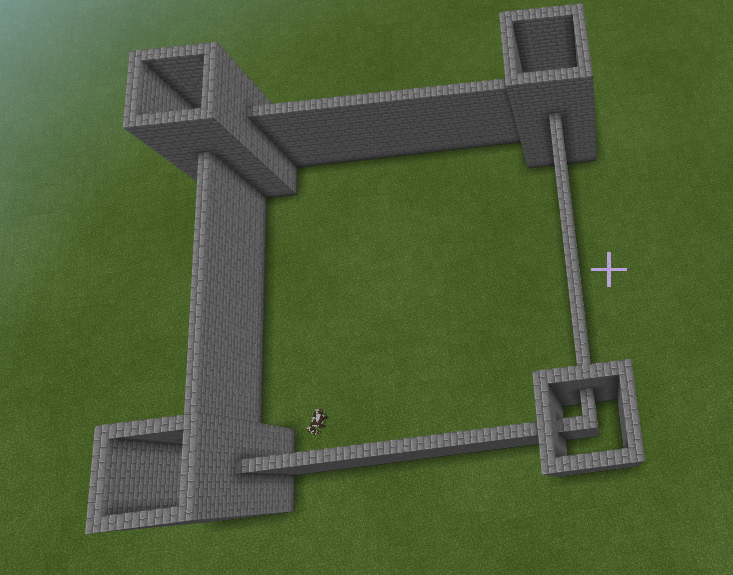 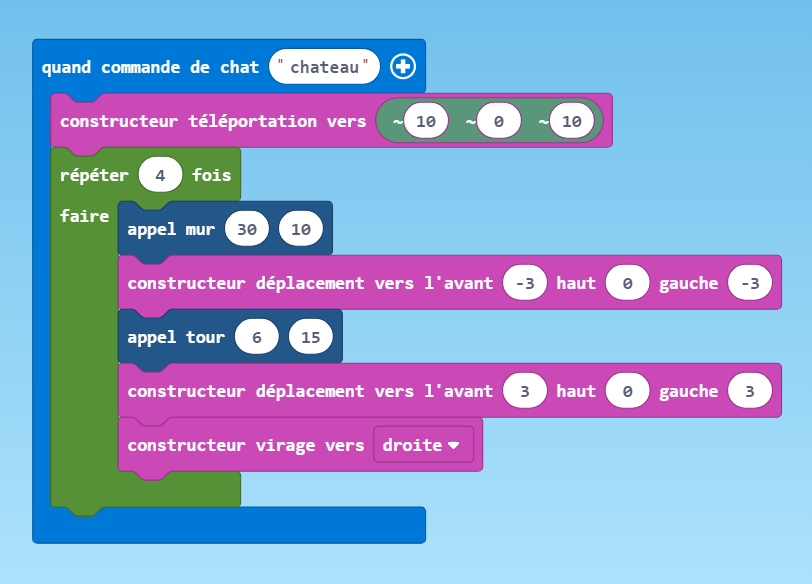 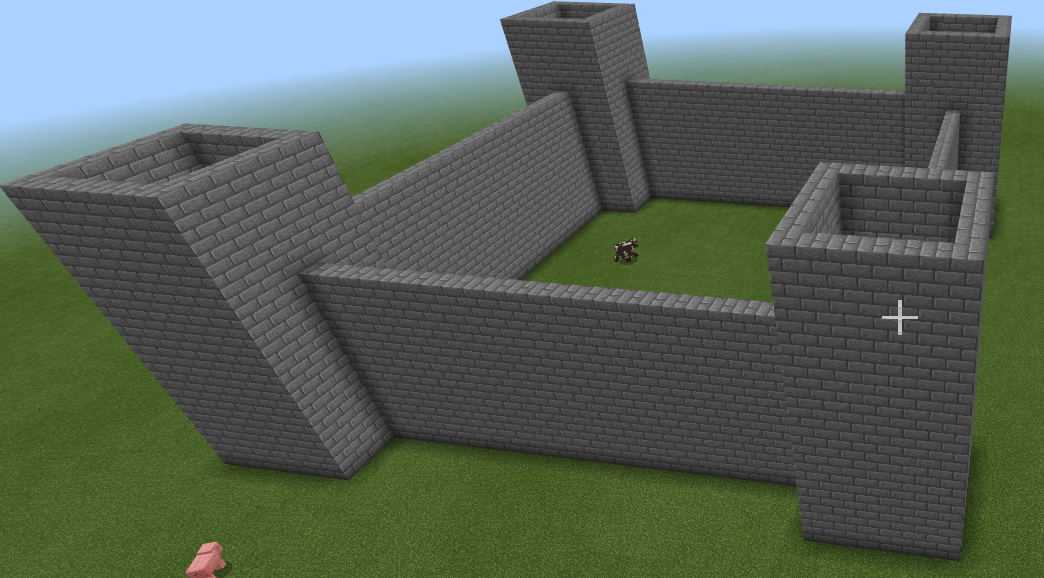 [Speaker Notes: SR]
Construire un prisme plein
Longueur - hauteur - largeur
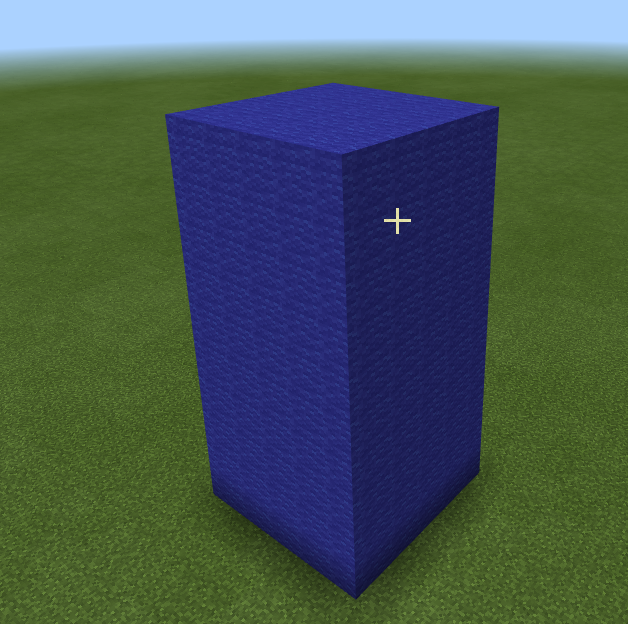 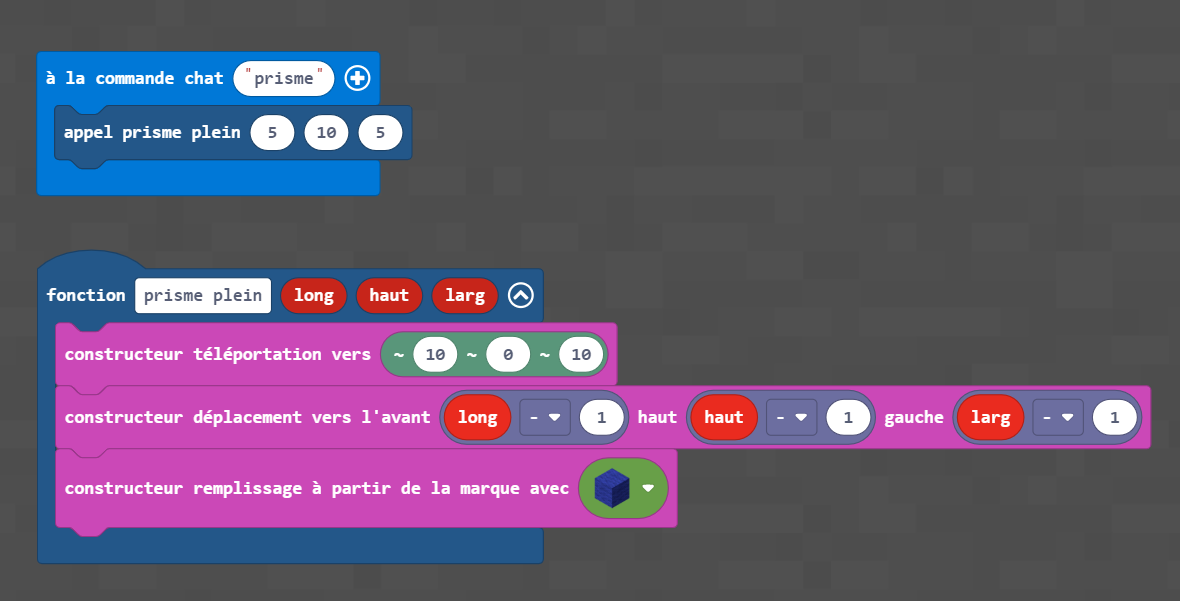 [Speaker Notes: SR]
Construire un labyrinthe - Tutoriel
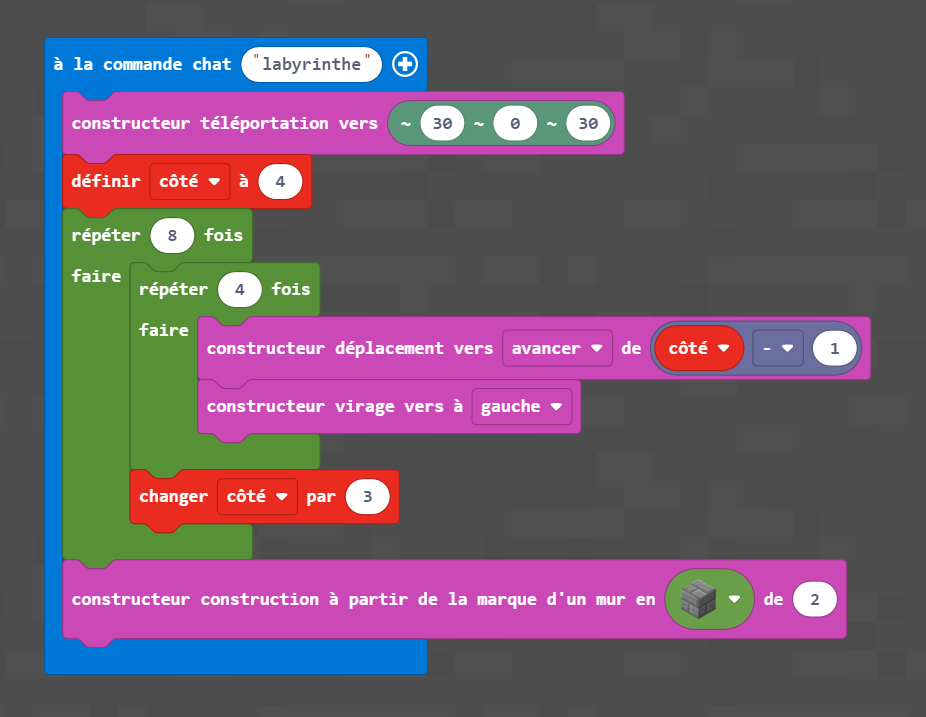 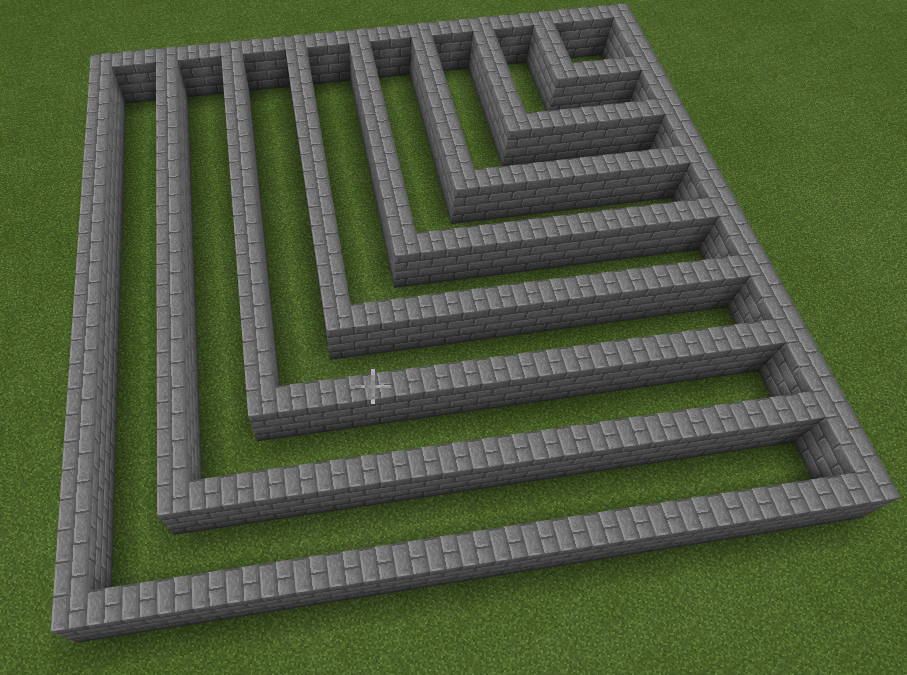 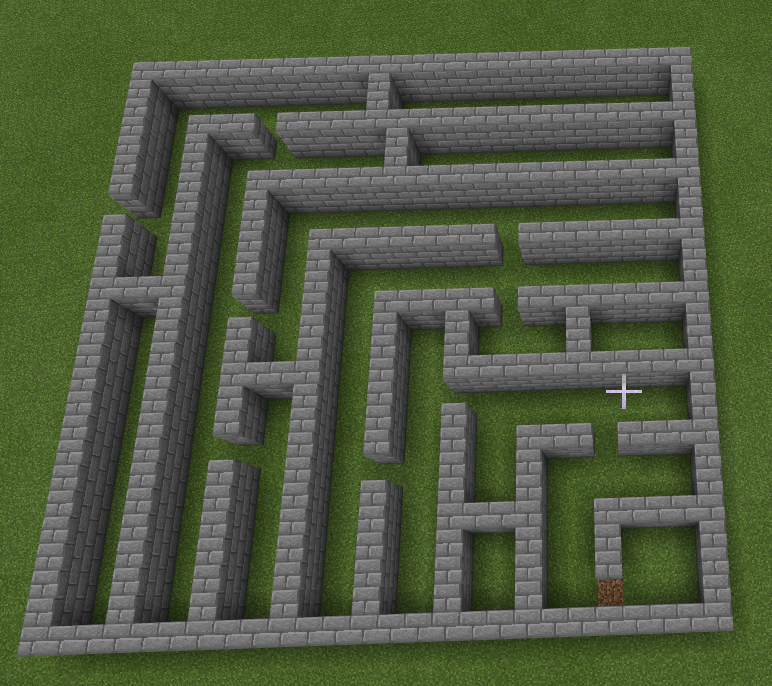 [Speaker Notes: MAM: https://makecode.com/_iE1L6p7gchke]
On construit quoi avec ce code?
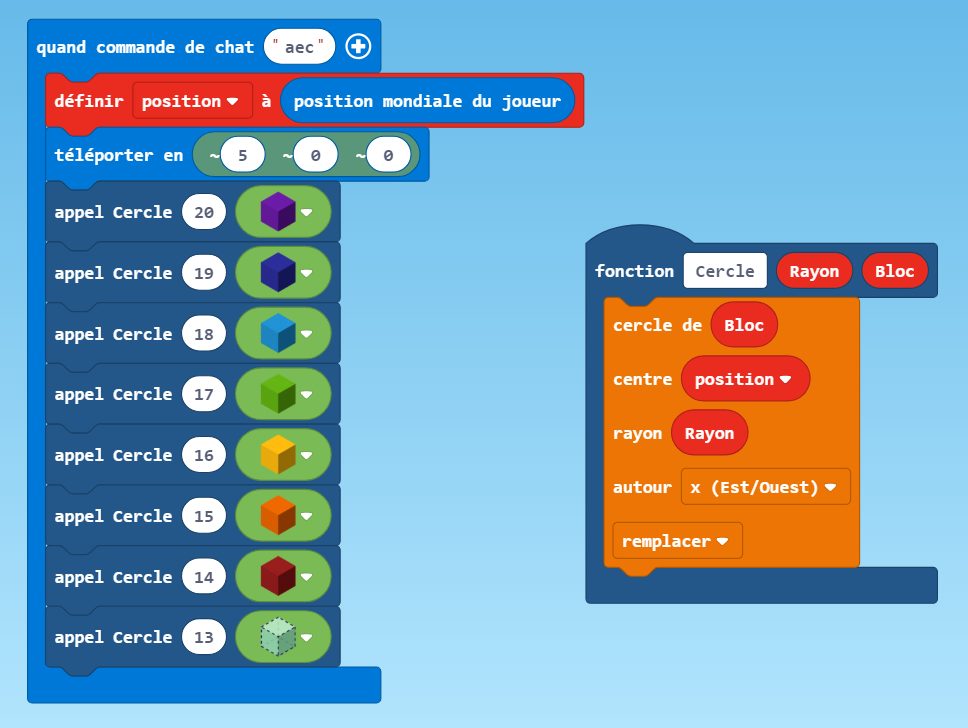 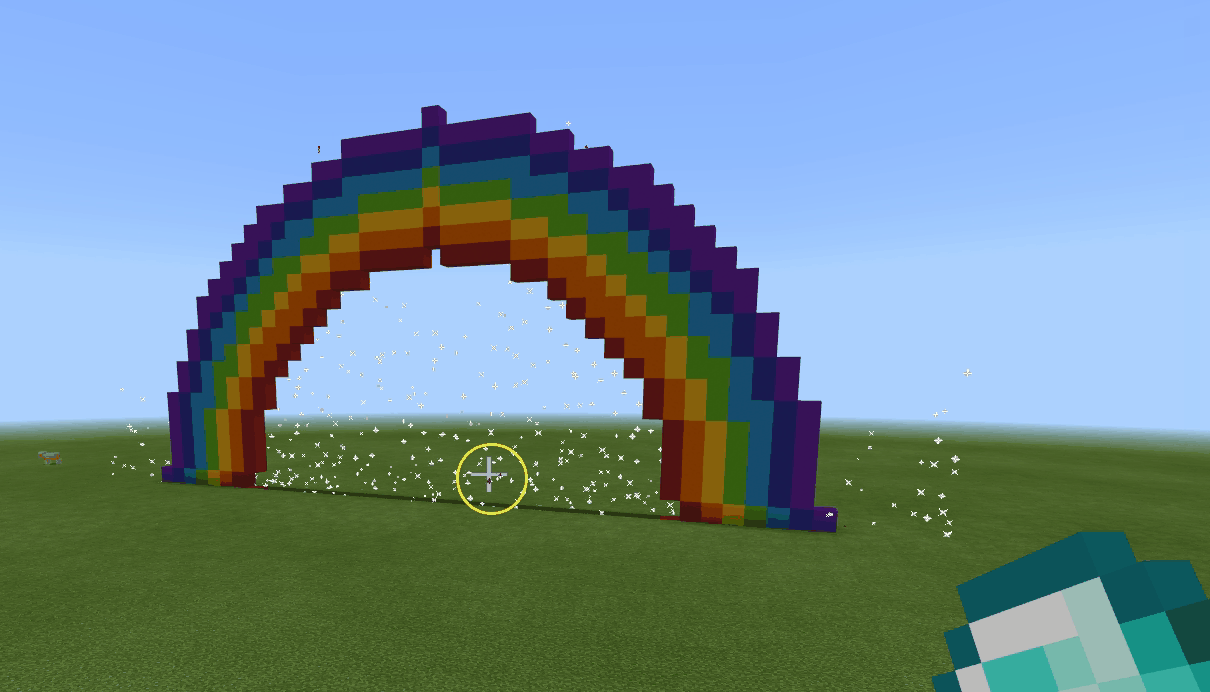 [Speaker Notes: SR: https://makecode.com/_AvwcCqRyLKkk]
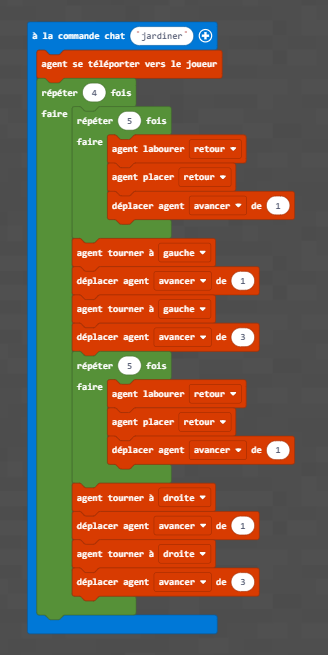 Jardiner avec l’agent
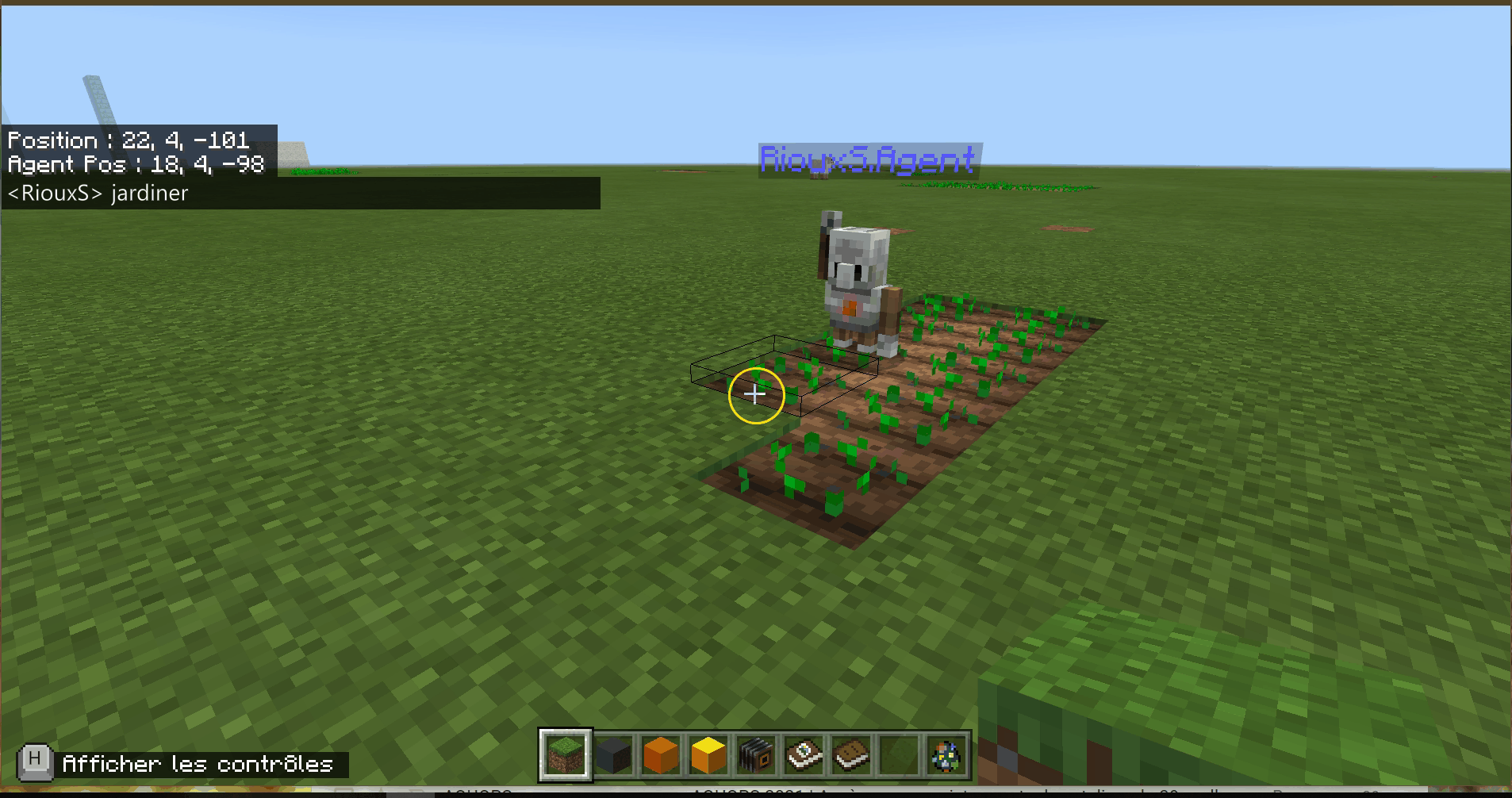 [Speaker Notes: https://makecode.com/_UM24CeYqeWRE
SR]
Super pouvoirs
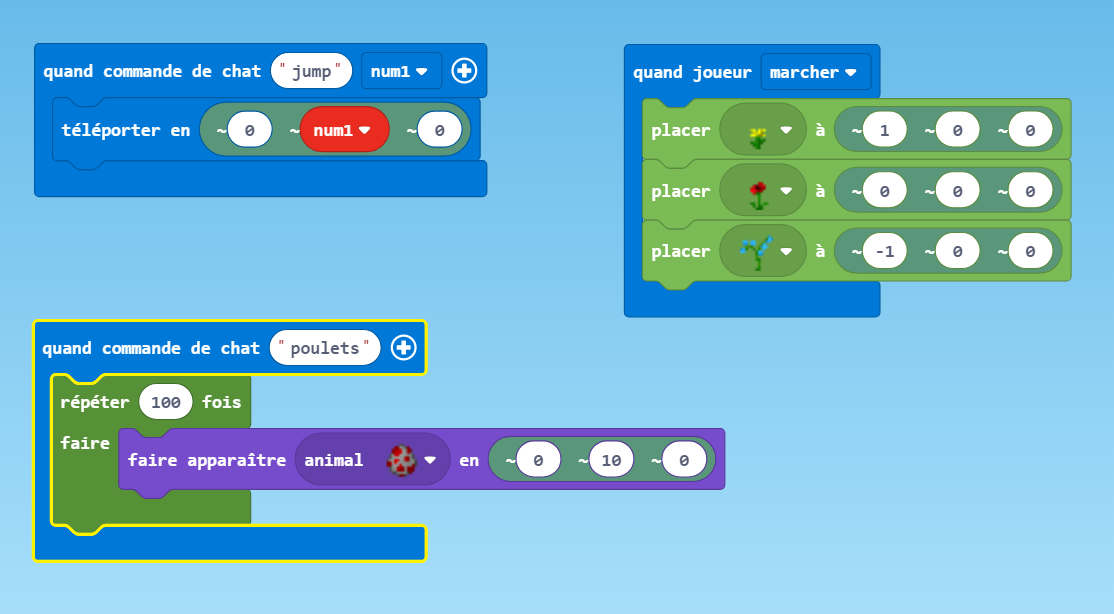 [Speaker Notes: MAM: https://makecode.com/_TK1WYdJqtAiv]
Liens et fichiers
À importer dans le constructeur de code
[Speaker Notes: SR]
Cadre de référence de la compétence numérique
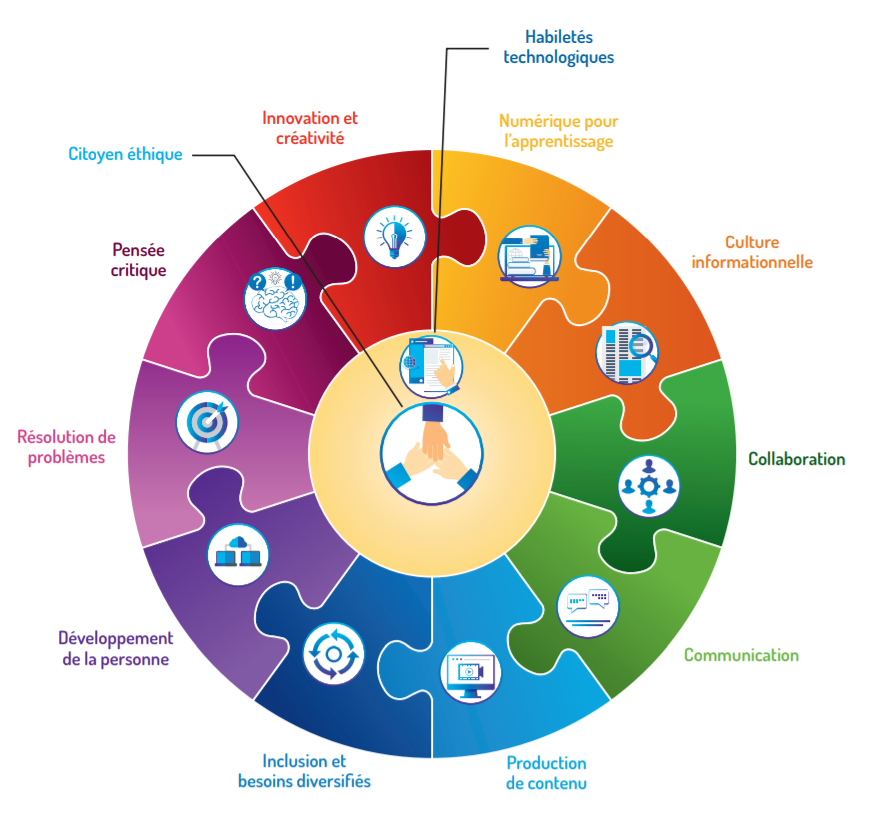 MEQ - Avril 2019
‹#›
[Speaker Notes: jamboard]
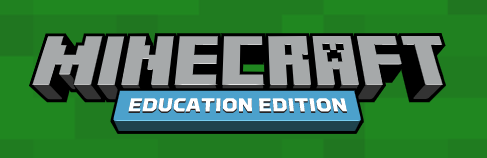 Ressources utiles
Tutoriels du RÉCIT MST (d’autres à venir)
Autoformation du Campus RÉCIT
Site du CSSMB
Défis pour débuter dans Minecraft
Défis de construction (projets simples)
Site Minecraft Education Edition
[Speaker Notes: LL]
L’équipe du RÉCIT MST est disponible 
les mercredis matins de 9 h à 11 h 30.
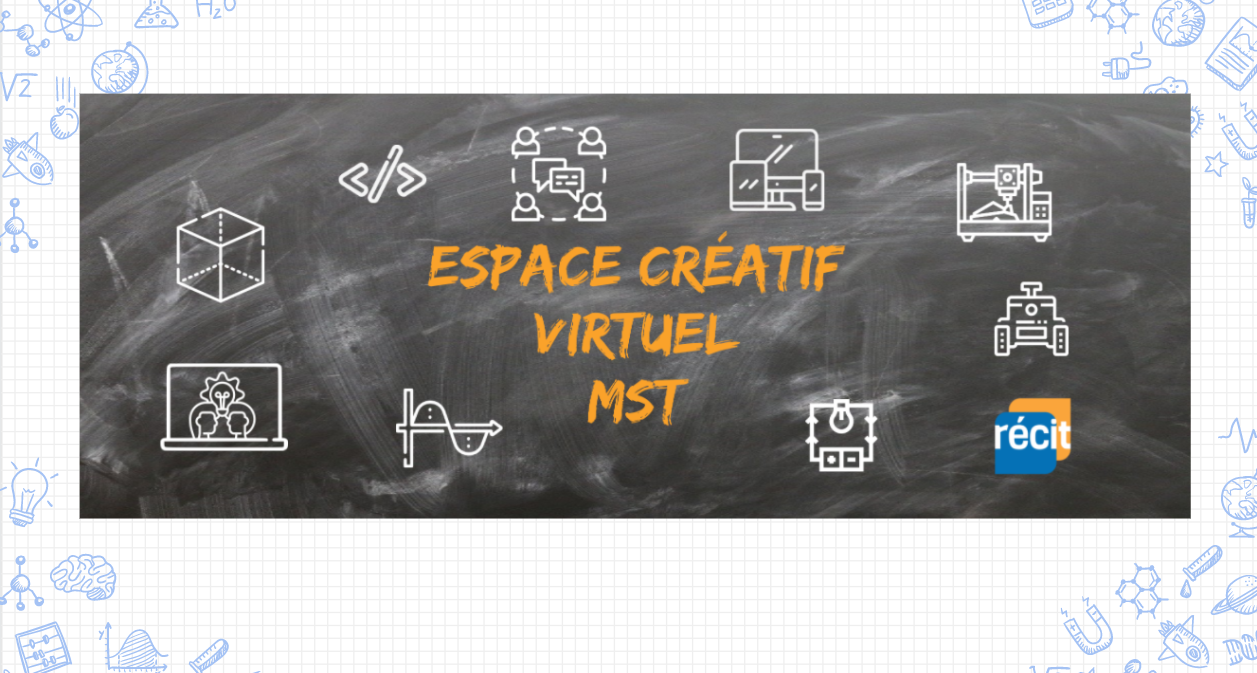 Place your screenshot here
Lien vers notre salle de vidéoconférence : 

https://zoom.us/j/93849137106
‹#›
[Speaker Notes: Salle de vidéoconférence : https://zoom.us/j/93849137106]
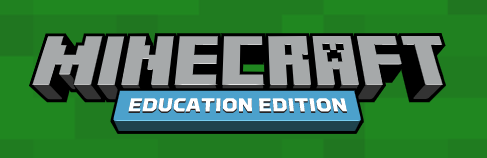 Obtenez votre badge de participation
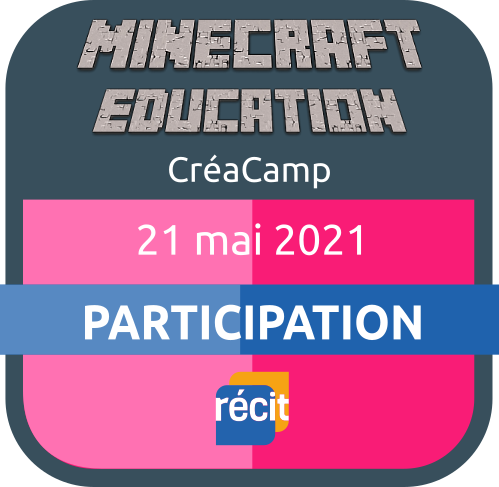 Créer compte gratuit sur Campus RÉCIT. 
Valider avec courriel, se connecter.

S’inscrire à l’autoformation RV virtuels du RÉCIT MST (Bouton « M’inscrire » au bas de la page).

Déposer un commentaire sur cette page.
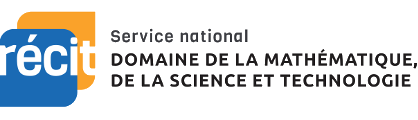 MERCI !
Questions?
stephanie.rioux@recitmst.qc.ca
pierre.lachance@recitmst.qc.ca
equipe@recitmst.qc.ca 
Page Facebook
Twitter
Chaîne Youtube
Ces formations du RÉCIT sont mises à disposition, sauf exception, selon les termes de la licence Licence Creative Commons Attribution - Pas d’Utilisation Commerciale - Partage dans les Mêmes Conditions 4.0 International.
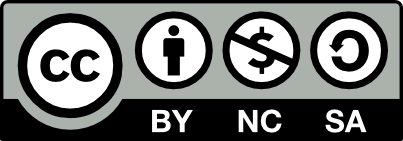